Molecular Orbital Theorypresented by: Michael Morse, University of Utahmorse@chem.utah.edu
Main Developers of MO Theory:
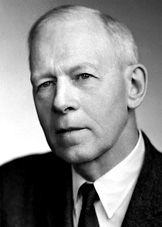 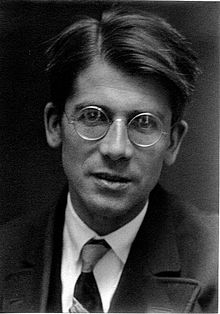 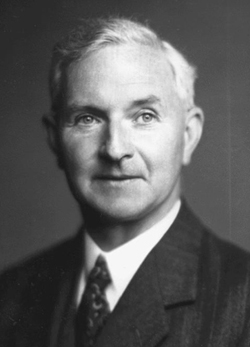 Robert S. Mulliken		Friedrich H. Hund		John Lennard-Jones
American (1896-1986)		German (1896-1997)		British (1894-1954)
Nobel Prize, 1966		No Nobel Prize		No Nobel Prize
First, a brief look at Quantum Mechanics
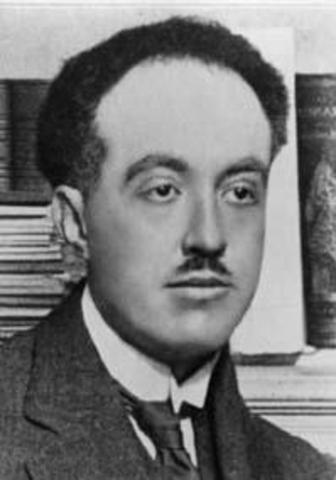 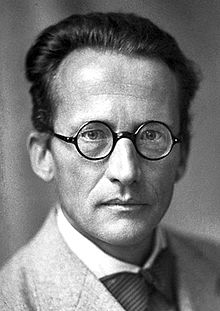 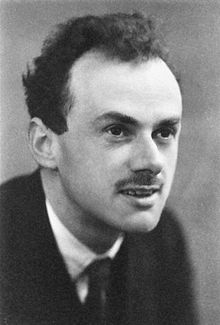 If the equations are too complicated to be soluble, what can we do?
If the equations are too complicated to be soluble, what can we do?

     Make approximations!
Valence Bond Theory [A very atom-based approximation scheme]
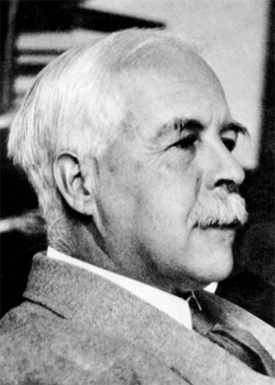 Electron #1 is on nucleus A while electron #2 is on nucleus B
Electron #1 is on nucleus B while electron #2 is on nucleus A
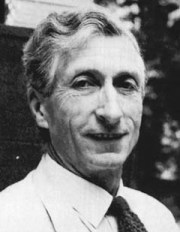 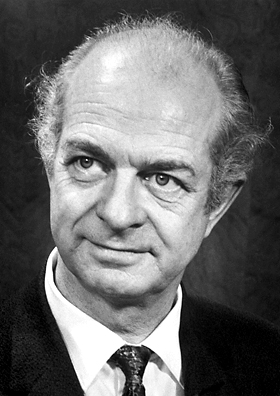 Linus Pauling
Nobel Prize 1954
Charles Coulson
no Nobel Prize
A Different Approximation Scheme: Molecular Orbital Theory [A very molecule-based approximation scheme]
Linear Combination of Atomic Orbitals – Molecular Orbital MethodLCAO-MO
1s orbital centered on nucleus A
1s orbital centered on nucleus B
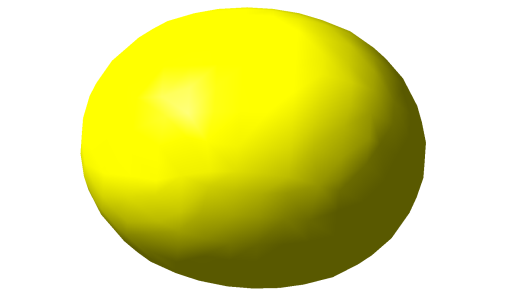 Looking down the axis:
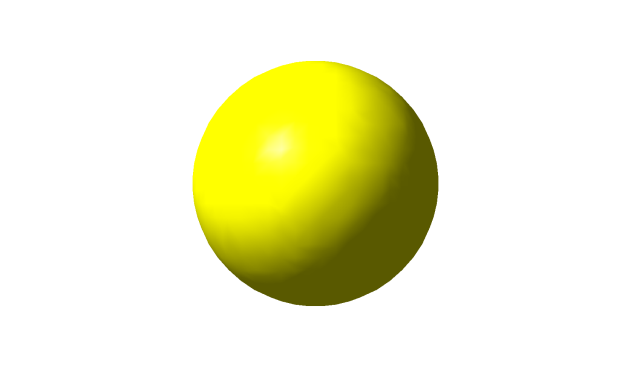 This is a bonding orbital, because the atomic orbitals add up in phase between the two atoms, leading to an increase in electron density just where it is needed to hold them together.
Valence Bond vs. Molecular Orbital Theory
Both electrons are on atom B –  another “ionic structure” 
(H+    H‒)
Both electrons are on atom A –  an “ionic structure” 
(H‒   H+)
One electron on each atom – a “covalent structure”
One electron on each atom – a “covalent structure”
MO Theory has equal contributions from “covalent” and “ionic” structures
In the simplest form of VB theory, we use a wavefunction:
This keeps one electron on each atom – it only has contributions from “covalent structures”
Valence Bond vs. Molecular Orbital Theory
Note: the coefficient in front tells the relative importance of that structure 
           (really c2 does)

In this case, c2 for the covalent structures is (0.968)2 = 0.937
                      c2 for the ionic structures is (0.252)2 = 0.063

H2 is 93.7% covalent, 6.3% ionic in character (although both H‒   H+  and H+     H‒ make equal contributions, so there’s no net dipole moment).  Close enough to call it a covalent molecule.  But you all knew that already!
What about molecules with more electrons?
Use the LCAO method to construct higher energy molecular orbitals!
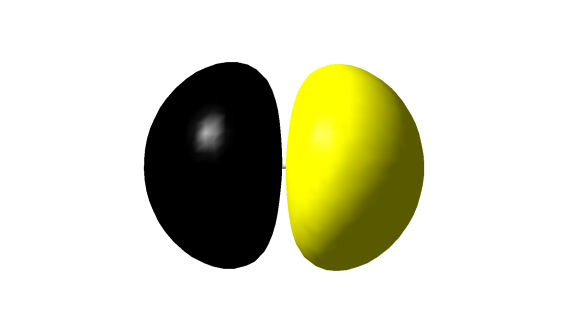 1sB has a negative sign. 
The wavefunction has a 
negative value here
1sA has a positive sign. 
The wavefunction has a 
positive value here
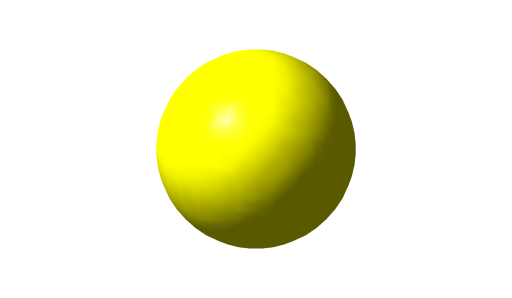 Where the wavefunction changes sign is called a node – in this case, it is a planar nodal surface.  This depletes electron density between the two nuclei, causing nuclear-repulsion to increase.  This makes this an antibonding orbital.
Molecular orbital diagram for H2
Orbital Energy
1σu – antibonding
   (empty in H2)
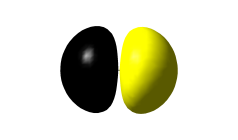 ↑
↑
1sA
1sB
↑↓
1σg - bonding
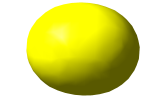 H atom A
H atom B
The Bond Order (B.O.) is defined as 
B.O.=[(# of electrons in bonding orbitals) – (# of electrons in antibonding orbitals)]/2
B.O. = [2-0]/2 = 1 for H2.  H2 has a single bond.
Molecular orbital diagram for He2
Orbital Energy
↑↓
Note: The antibonding orbital goes up in energy more than the bonding orbital goes down!  As a result, there is no net bonding in He2, and helium exists as a monatomic gas.
1σu - antibonding
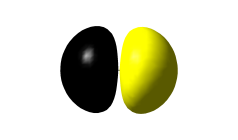 ↑↓
↑↓
1sA
1sB
↑↓
1σg - bonding
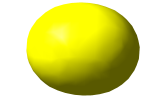 He atom A
He atom B
B.O. = [2-2]/2 = 0 for He2.  He2 is no bond; it is unbound.
A brief note: What does g/u mean?
These crazy subscripts tell whether the wavefunction stays the same when the electron is moved through the center to the opposite side,  changing (x, y, z) to (-x, -y, -z), or if it changes sign.

If it stays the same, it is “g”, or  “gerade” (from the German word for “even”)


If it changes sign, it is “u”, or  “ungerade” (from the German word for “odd”)
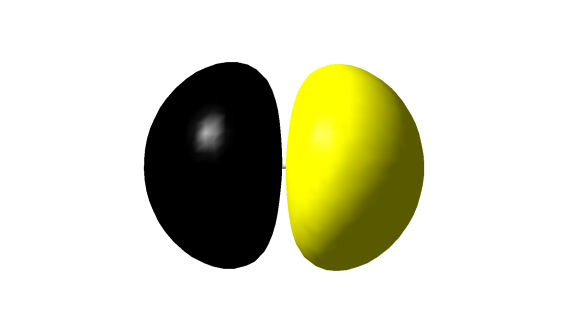 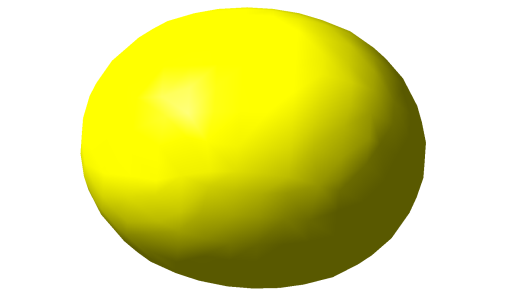 Molecular orbital diagram for Li2
Orbital Energy
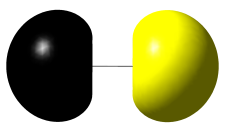 ↑↓
2σu - antibonding
Valence orbitals-
Responsible for chemical bonds.
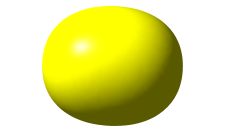 2σg - bonding
↑↓
↑↓
Core orbitals-
No overlap, too close to the nucleus; no contribution to bonding.  Much lower in energy than shown!
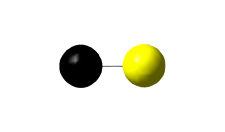 1σu - core
↑↓
↑
↑↓
↓
1sA
2sA
1sB
2sB
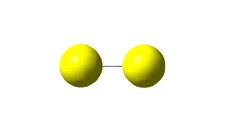 1σg - core
Li atom A
Li atom B
B.O. = [2-0]/2 = 1 for Li2.  Li2 has a single bond 
(MUCH weaker than H2, though).
Molecular orbital diagram for Be2
Orbital Energy
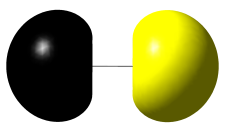 ↑↓
↑↓
2σu - antibonding
Valence orbitals-
Responsible for chemical bonds.
↑↓
↑↓
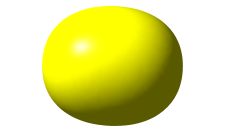 2σg - bonding
↑↓
↑↓
Core orbitals-
No overlap, too close to the nucleus; no contribution to bonding.  Much lower in energy than shown!
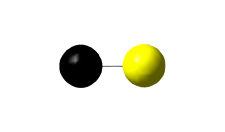 1σu - core
↑↓
↑↓
1sA
2sA
1sB
2sB
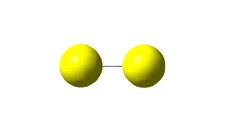 1σg - core
Be atom A
Be atom B
B.O. = [2-2]/2 = 0 for Be2.  Be2 has a bond order of 0 and should be unbound.  This is oversimplified, and it is very weakly bound.
When p orbitals get involved, the shapes get more interesting!
With p orbitals, you can get two different types of bonds:
bonds and p bonds.

s orbitals have cylindrical symmetry about the molecular axis, 
   no nodal planes containing the axis
π orbitals have one nodal plane containing the axis
Looking down the axis:
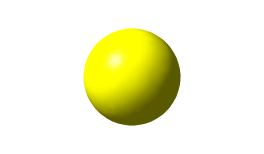 Cylindrical Symmetry, no nodal planes: σ orbital
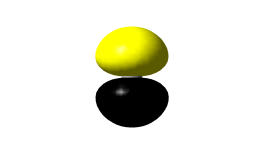 One nodal plane: 
π orbital
s interaction of 2p orbitals:
p interaction of 2p orbitals:
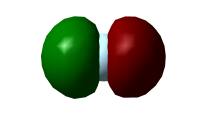 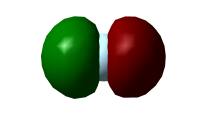 z
z
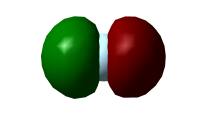 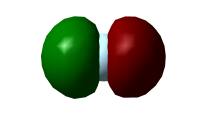 Atom   Atom
    A          B
Atom   Atom
    A          B
In each orientation, the orbitals can approach so they overlap constructively to 
form bonding orbitals, or destructively to form antibonding orbitals.
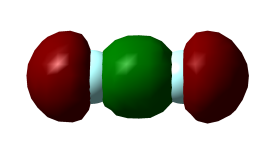 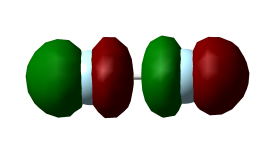 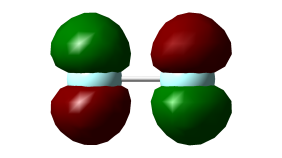 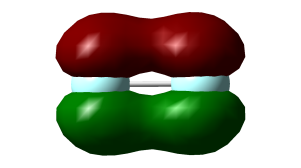 z
z
z
z
-2pzA + 2pzB                    2pzA + 2pzB
       3sg                          3su*
2pxA + 2pxB	 -2pxA + 2pxB
      1pu                                1pg*
Bonding		Antibonding	    Bonding	       Antibonding
Molecular orbital diagram for B2
3σu - antibonding
1πg - antibonding
Orbital Energy
↑
↑
↑↓
3σg - bonding
↑
↑
Valence orbitals-
Responsible for chemical bonds.
1πu - bonding
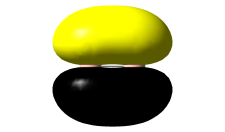 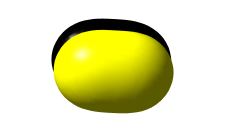 ↑↓
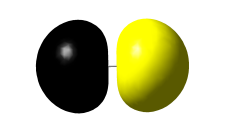 2σu - antibonding
↑↓
↑↓
↑↓
↑↓
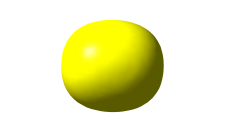 ↑↓
↑↓
1sA
2sA
2pA
1sB
2sB
2pB
2σg - bonding
≈
1σu - core
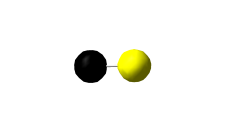 Core orbitals
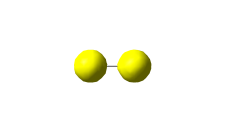 1σg - core
B atom A
B atom B
B.O. = [4-2]/2 = 1 for B2.  B2 has a bond order of 1.
Ground state electronic configurations of diatomic molecules
Bond energy
H2	1σg2					BO = 1	4.478 eV
He2	 1σg2 1σu2					BO = 0	0.00000008 eV
Li2	 [1σg2 1σu2] 2σg2				BO = 1	1.05 eV
Be2	 [1σg2 1σu2] 2σg2 2σu2			BO = 0	0.1 eV
B2	 [1σg2 1σu2] 2σg2 2σu2 1πu2			BO = 1	3.05 eV
C2	 [1σg2 1σu2] 2σg2 2σu2 1πu4			BO = 2	6.25 eV
N2	 [1σg2 1σu2] 2σg2 2σu2 1πu4 3σg2		BO = 3	9.71 eV (Strong bond!)
O2	 [1σg2 1σu2] 2σg2 2σu2 3σg2 1πu4 1πg2 		BO = 2	5.12 eV
F2	 [1σg2 1σu2] 2σg2 2σu2 3σg2 1πu4 1πg4		BO = 1	1.63 eV
Ne2	 [1σg2 1σu2] 2σg2 2σu2 3σg2 1πu4 1πg4 3σu2	BO = 0	0.002 eV
FYI: 1 eV = 23.061 kcal/mol = 96.485 kJ/mol
Bond energy sort of tracks the bond order, but all bonds are not created equal!
The single bonds of H2, Li2, B2, and F2 have bond energies of 4.478, 1.05, 3.05, and 1.63 eV, respectively!

This has a lot to do with how well the orbitals overlap – good overlap means a strong bond.  The 2s orbital of Li is too large and fluffy for good overlap.  It’s even worse in Na2, K2, etc.
Between N2 and O2 the orbital ordering changes.  Why?
H2	1σg2					
He2	 1σg2 1σu2					
Li2	 [1σg2 1σu2] 2σg2				
Be2	 [1σg2 1σu2] 2σg2 2σu2			
B2	 [1σg2 1σu2] 2σg2 2σu2 1πu2			
C2	 [1σg2 1σu2] 2σg2 2σu2 1πu4			
N2	 [1σg2 1σu2] 2σg2 2σu2 1πu4 3σg2		
O2	 [1σg2 1σu2] 2σg2 2σu2 3σg2 1πu4 1πg2 		
F2	 [1σg2 1σu2] 2σg2 2σu2 3σg2 1πu4 1πg4		
Ne2	 [1σg2 1σu2] 2σg2 2σu2 3σg2 1πu4 1πg4 3σu2
1πu lies below 3σg
3σg lies below 1πu
This has to do with how well the 2s and 2p orbitals can mix.  If they can mix, it is really good for bonding. What happens if they mix?
Between N2 and O2 the orbital ordering changes.  Why?
H2	1σg2					
He2	 1σg2 1σu2					
Li2	 [1σg2 1σu2] 2σg2				
Be2	 [1σg2 1σu2] 2σg2 2σu2			
B2	 [1σg2 1σu2] 2σg2 2σu2 1πu2			
C2	 [1σg2 1σu2] 2σg2 2σu2 1πu4			
N2	 [1σg2 1σu2] 2σg2 2σu2 1πu4 3σg2		
O2	 [1σg2 1σu2] 2σg2 2σu2 3σg2 1πu4 1πg2 		
F2	 [1σg2 1σu2] 2σg2 2σu2 3σg2 1πu4 1πg4		
Ne2	 [1σg2 1σu2] 2σg2 2σu2 3σg2 1πu4 1πg4 3σu2
1πu lies below 3σg
3σg lies below 1πu
This has to do with how well the 2s and 2p orbitals can mix.  If they can mix, it is really good for bonding. What happens if they mix?

                         s-p hybrid orbitals!
sp-hybrid orbitals
sp-hybrids are formed by first adding (or subtracting) the 2p orbital to the 2s orbital.  Since two atomic orbitals are combined in this way, two hybrid orbitals are obtained.

Adding the 2s + 2pz gives			Subtracting 2s – 2pz gives
an orbital pointed toward +z:			an orbital pointed toward –z:
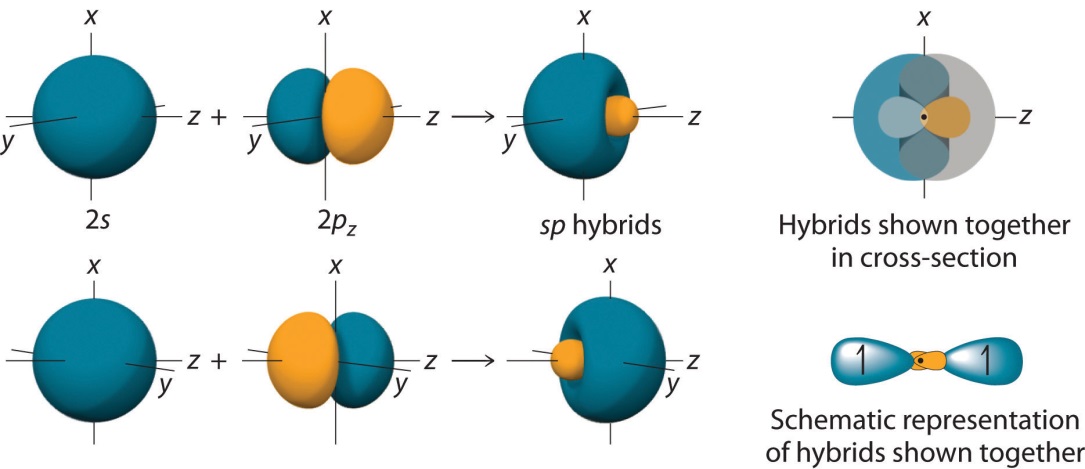 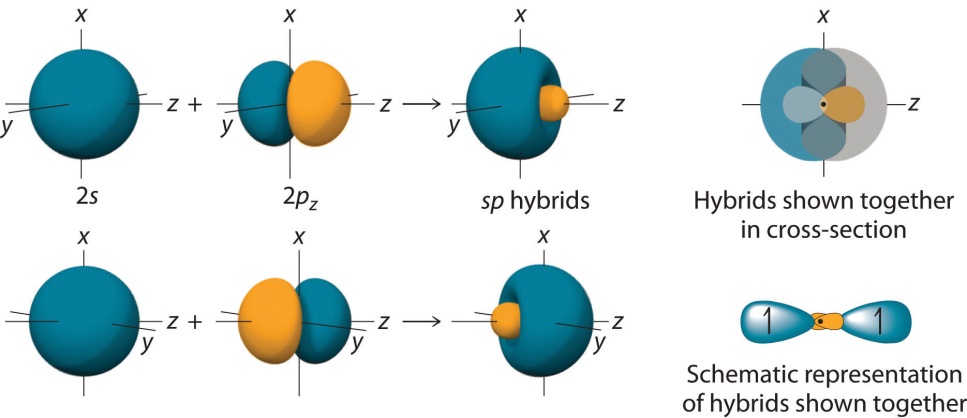 If you form sp-hybrids on both atoms, you get 4 orbitals that can be combined to form 
a really good bonding orbital and a really bad bonding orbital, 
along with two antibonding orbitals:
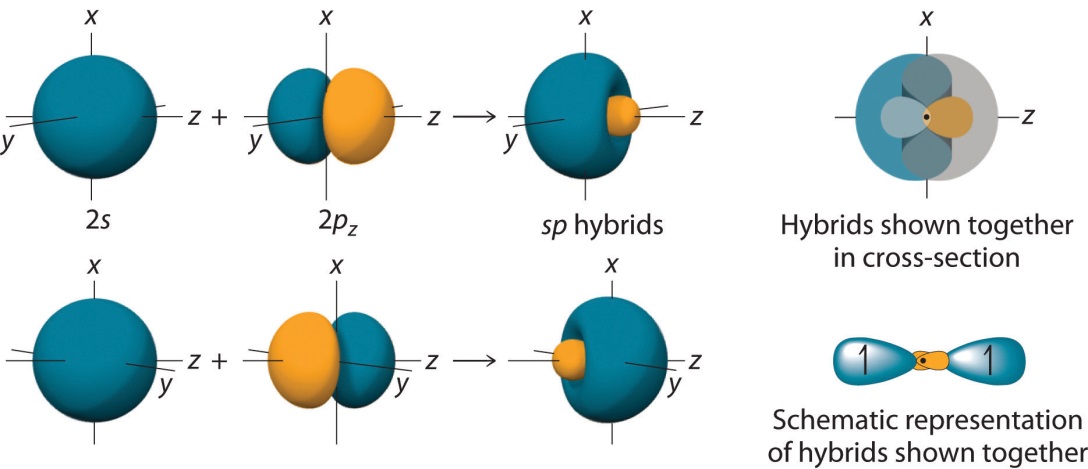 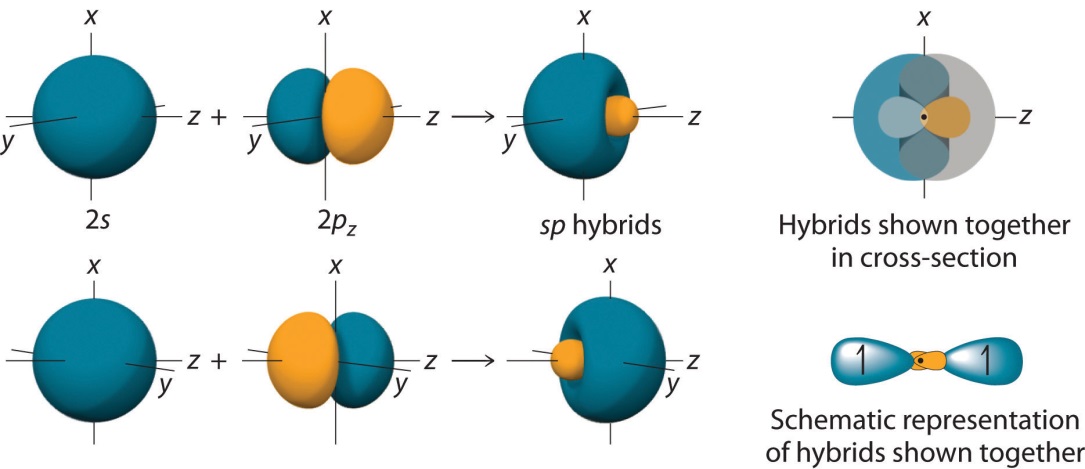 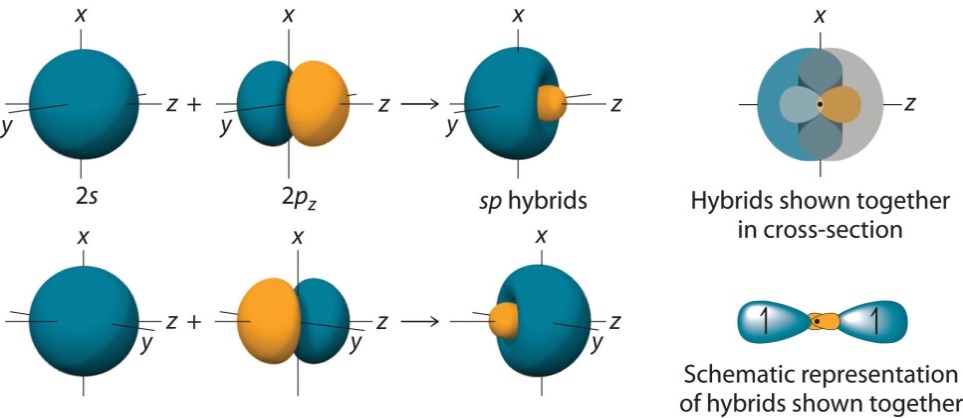 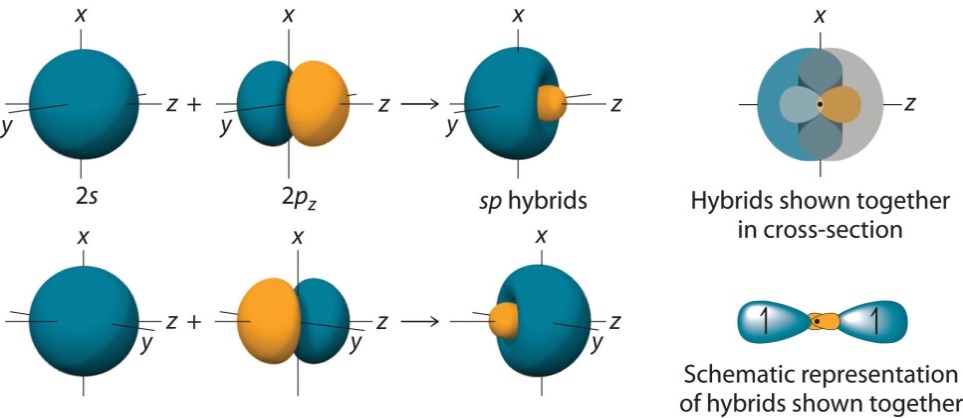 +
great overlap → good bonding orbital
   hybridization lowers the energy of 2sg
+
poor overlap → poor bonding orbital
   hybridization increases the energy of 3sg, so it lies above 
   the 1pu orbital in B2, C2, and N2
Calculated MO diagram for C2
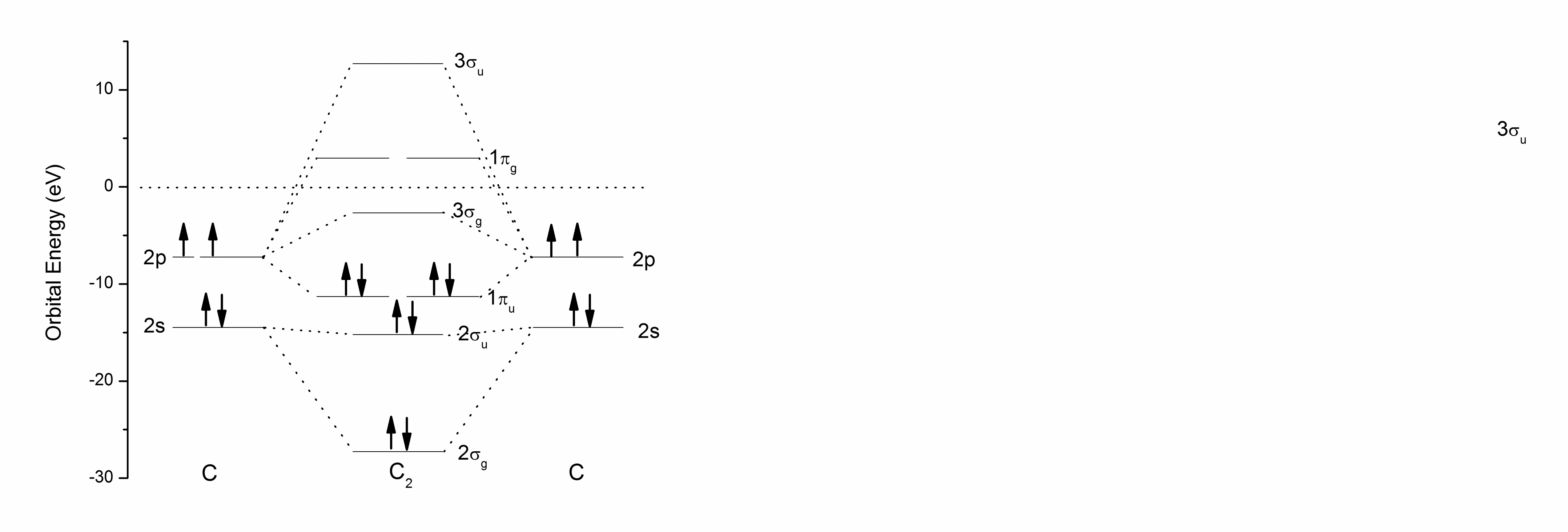 3σg and 3σu orbitals are pushed way up in energy
Energy of a free electron
2σg electrons are strongly bonding
2σu orbital is not very antibonding at all.
2s-2p mixing works well in C because the 2s and 2p orbitals are close in energy.
A calculated MO diagram for F2
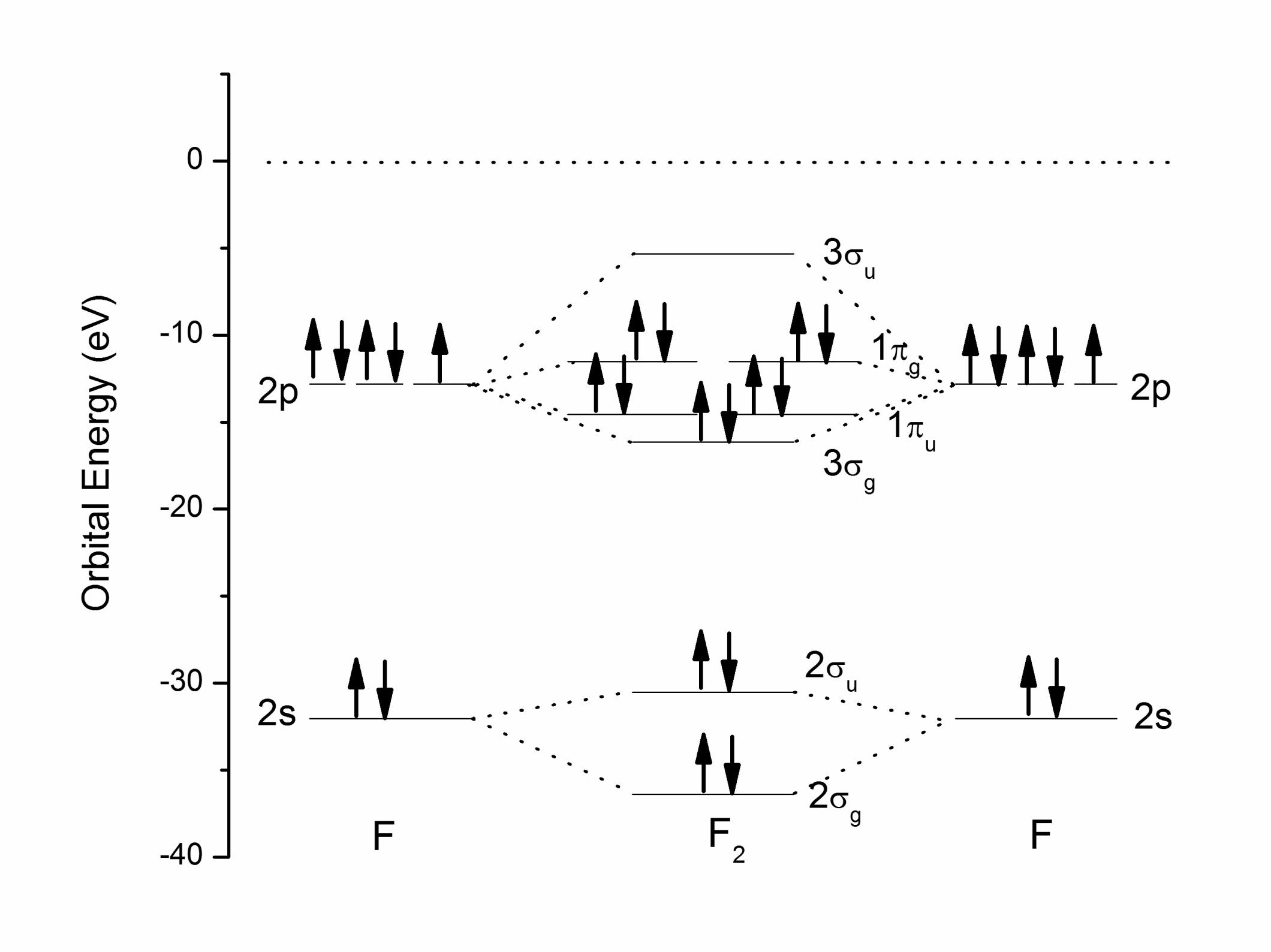 2s-2p mixing works badly in F because the 2s and 2p orbitals are far apart in energy.
Why does s-p hybridization change as you go across the p block?
As you go across the series, you’re adding charge to the nucleus, so the electrons are held more and more tightly, until you have to go to the next subshell.  The orbitals just keep dropping in energy as you go across.  Also, the 2s drops faster than the 2p.
In B2, C2, and N2, the 2s and 2p orbitals
are close enough in energy that they can 
mix to form 2s-2p hybrids.  In the process the 2sg (which is no longer purely 2s) becomes a better bonding orbital and the 3sg (which is also no longer purely 2p) becomes a worse bonding orbital.

This interaction is strong enough to 
reverse the order of the 3sg and 1pu 
orbitals between B, C, and N, where the 2s and 2p are close in energy and the 1pu lies lower, and O, F, and Ne, where the 3sg lies lower.
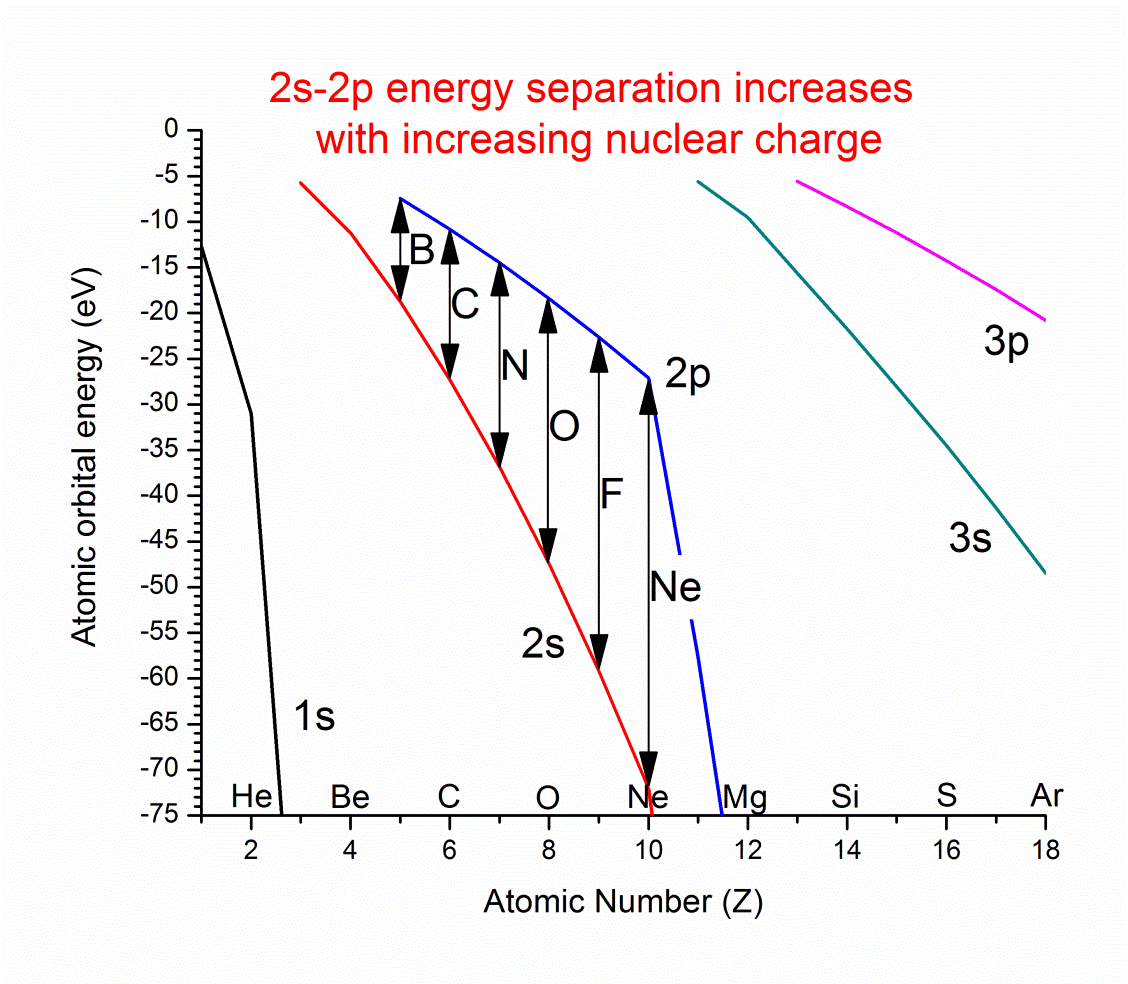 Where are the 1sg and 1su orbitals in C2 and F2?
If we look at the atomic orbital energies as a function 
of atomic number, the energies drop very rapidly:
As they drop, they get 
much smaller too:
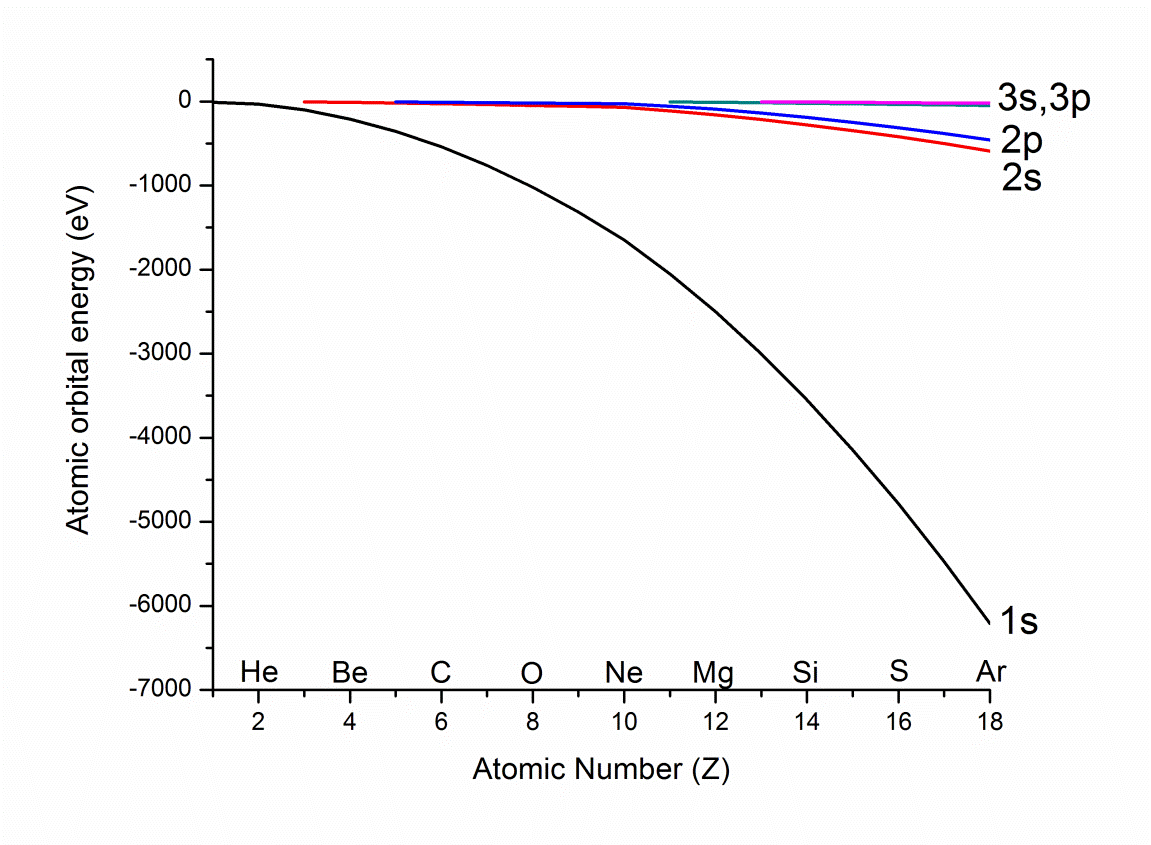 H2 1sg

Li2 1sg
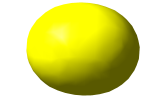 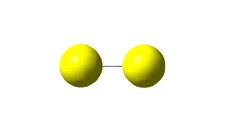 No orbital overlap
implies a core orbital,
not a valence orbital.
In C2 and F2, the (1sg , 1su) orbitals have dropped out of sight:  -309 eV and -675 eV!!
Homonuclear Diatomic Molecules
QUESTIONS FOR AP STUDENTS:

1. Is the ionization energy of X2 greater than that of the atom, or less than that   
     of the atom?  Let’s compare C2 and F2.
Energy of a free electron
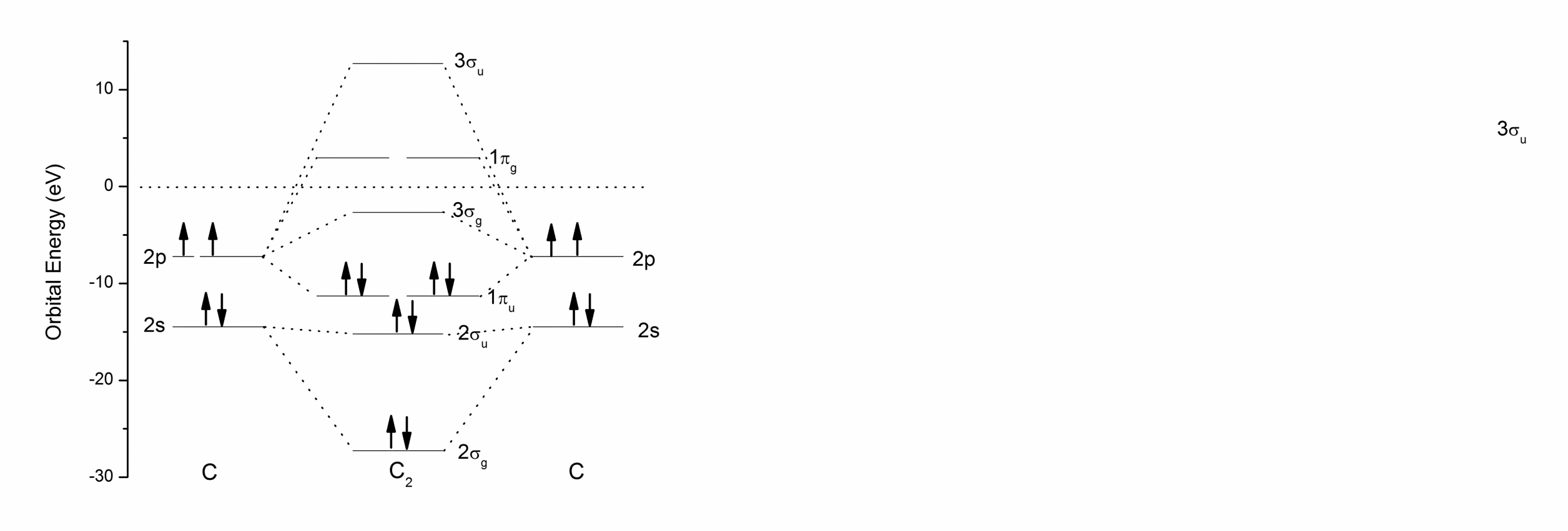 Because the HOMO of the C2 molecule is a bonding orbital, that electron is held more tightly than it is in the atom.  Thus, we expect IE(C2) > IE(C).

Experimentally:
   IE(C2) = 11.866 eV
   IE(C)   = 11.260 eV
YES! Just as we predicted.
IE(C)
IE(C2)
Homonuclear Diatomic Molecules
QUESTIONS FOR AP STUDENTS:

1. Is the ionization energy of X2 greater than that of the atom, or less than that   
     of the atom?  Let’s compare C2 and F2.
Energy of a free electron
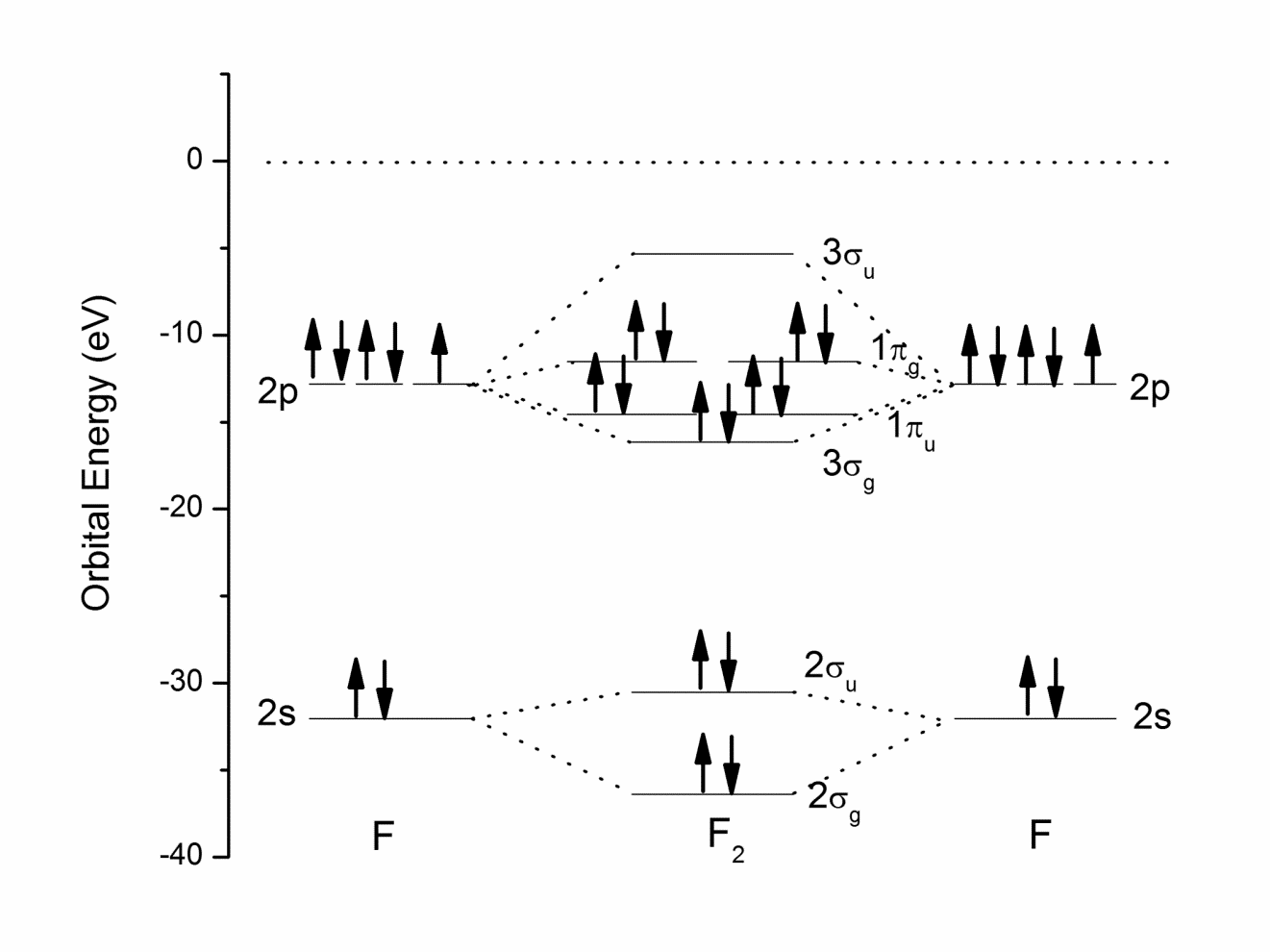 Because the HOMO of the F2 molecule is an antibonding orbital, that electron is held less tightly than it is in the atom.  Thus, we expect IE(F2) < IE(F).

Experimentally:
   IE(F2) = 15.70 eV
   IE(F)   = 17.42 eV
YES! Just as we predicted.
IE(F2)
IE(F)
Homonuclear Diatomic Molecules
QUESTIONS FOR AP STUDENTS:

2. Is the bond energy of X2 greater than that of X2+, or less? Let’s compare F2 and F2+.
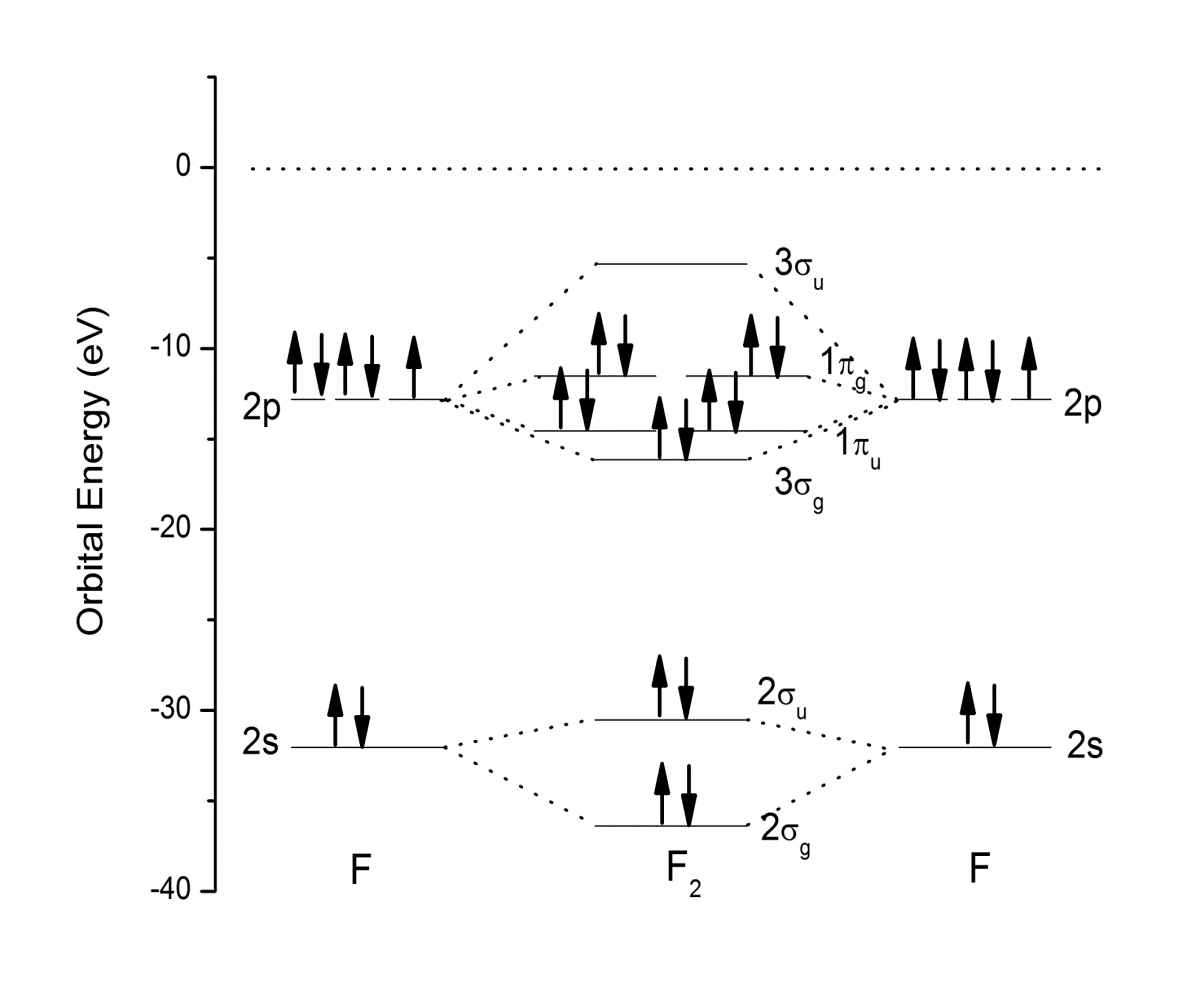 For F2, the bond order is 1, because 
there are 8 bonding electrons and 
6 antibonding electrons.  When it is 
ionized, we remove an antibonding 
electron, so the bond order of F2+ is 1.5.

The bond dissociation energy of F2+ 
should be greater than that of F2.

Experimentally, the bond energies are:
F2	 D0(F2)  = 1.63 eV
F2+  	 D0(F2+) = 3.35 eV
EXACTLY AS EXPECTED!
These quantities are linked by a thermochemical cycle:     D0(X2) + IE(X) = IE(X2) + D0(X2+)
Homonuclear Diatomic Molecules
QUESTIONS FOR AP STUDENTS:

3. Is X2 diamagnetic (weakly repelled by a magnetic field) or paramagnetic    
    (attracted into a magnetic field).
This is just a hidden way of asking if the molecule has unpaired electrons.
If it has unpaired electrons, the unpaired spin causes it to be paramagnetic.

Examples of paramagnetic molecules that are stable [ignoring core electrons]:

O2  2sg2 2su2 3sg2 1pu4 1pg2  (Here the last two 1pg electrons go into the 1pg 
orbitals with parallel spins, causing O2 to be a high spin molecule that is attracted 
into a magnetic field.)

NO 3s2 4s2 5s2 1p4 2p1 (Here there is only one unpaired electron, but that is 
enough!  NO is a paramagnetic molecule.)

All radicals (molecules with unpaired spins) are paramagnetic.
d-orbital bonding
If the bonding is between transition metals, you can get d-orbital bonding.
For the internuclear axis defined as the z-axis, you can combine the dz2 orbtals to get bonding and antibonding ds orbitals:
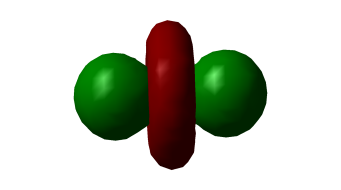 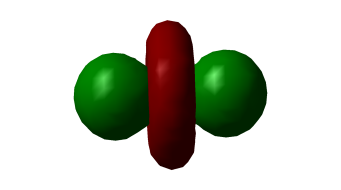 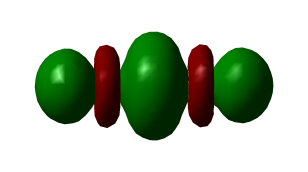 +
=
ds bonding orbital
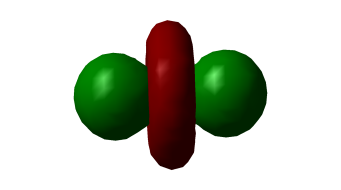 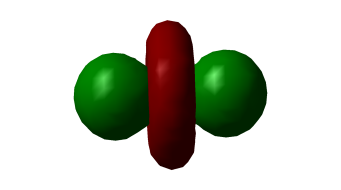 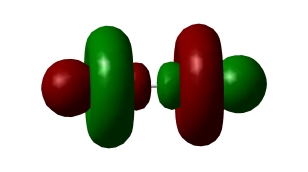 ds* antibonding orbital
-
=
d-orbital bonding
If you combine the dxz orbitals (or the dyz orbitals), you can get dp bonding and antibonding orbitals.
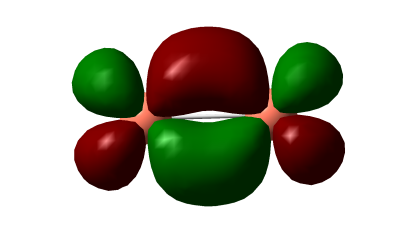 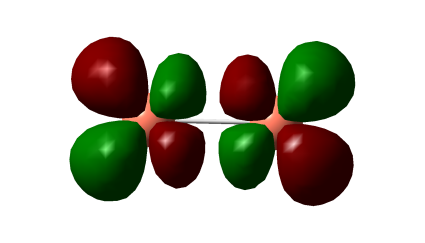 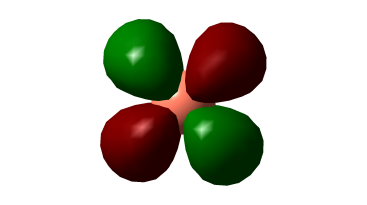 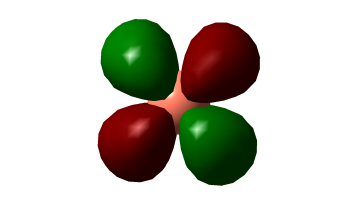 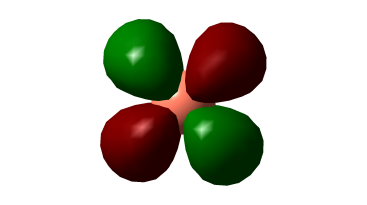 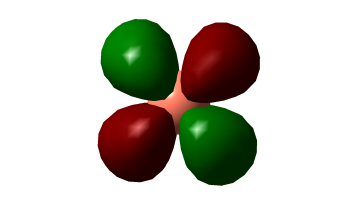 dp bonding orbital
-
+
=
=
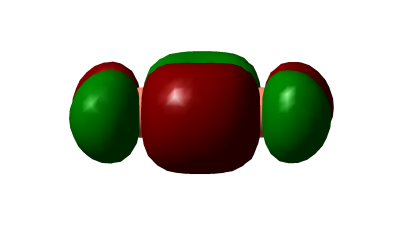 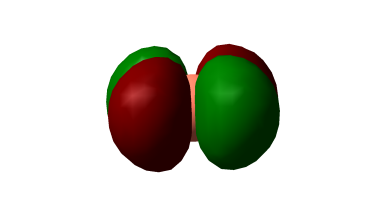 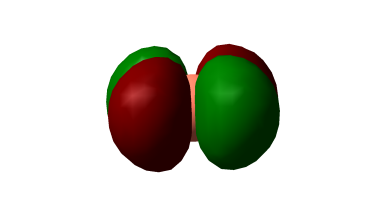 dp bonding orbital
-
=
dp* antibonding orbital
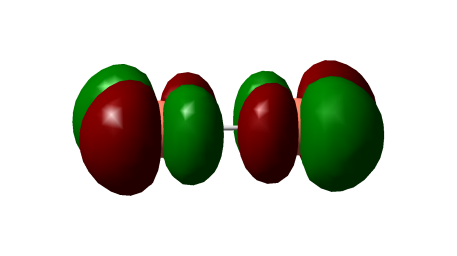 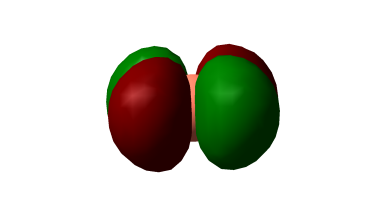 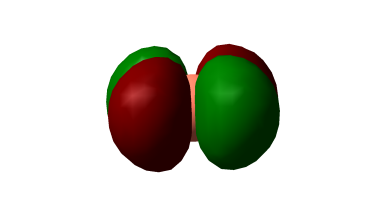 +
=
=
dp* antibonding orbital
d-orbital bonding
If you combine the dxy orbitals (or the dx2-y2 orbitals), you can get dd bonding and antibonding orbitals.
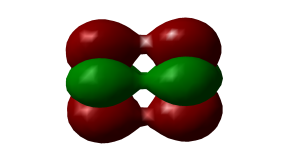 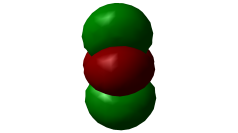 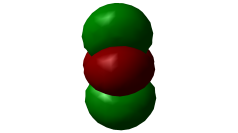 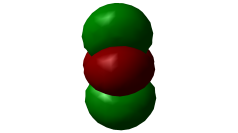 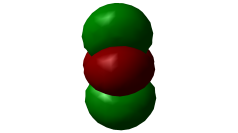 ddg bonding orbital
+
=
Looking down the axis: Two nodal planes make these d orbitals
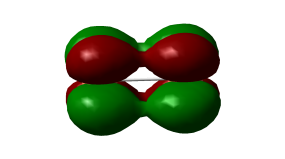 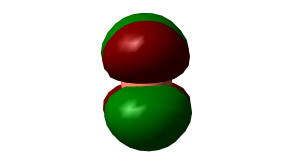 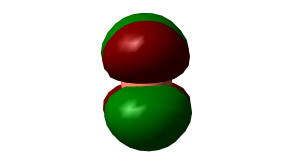 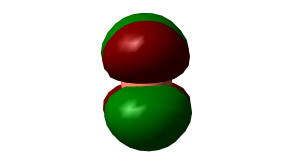 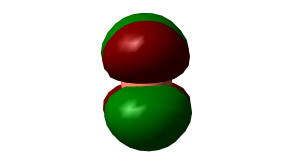 ddg bonding orbital
+
=
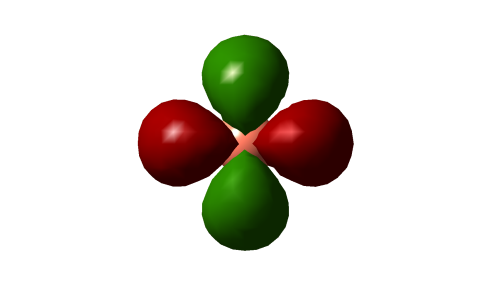 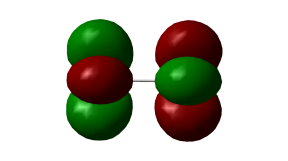 ddu antibonding orbital
-
-
=
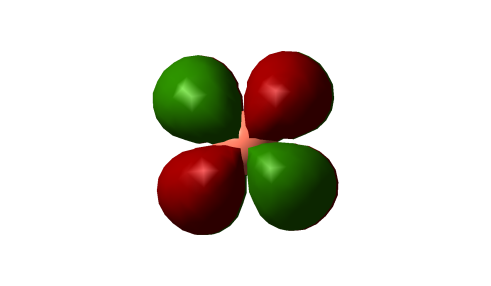 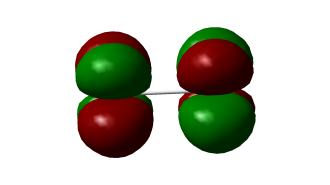 ddu antibonding orbital
-
=
d-orbital bonding in W2
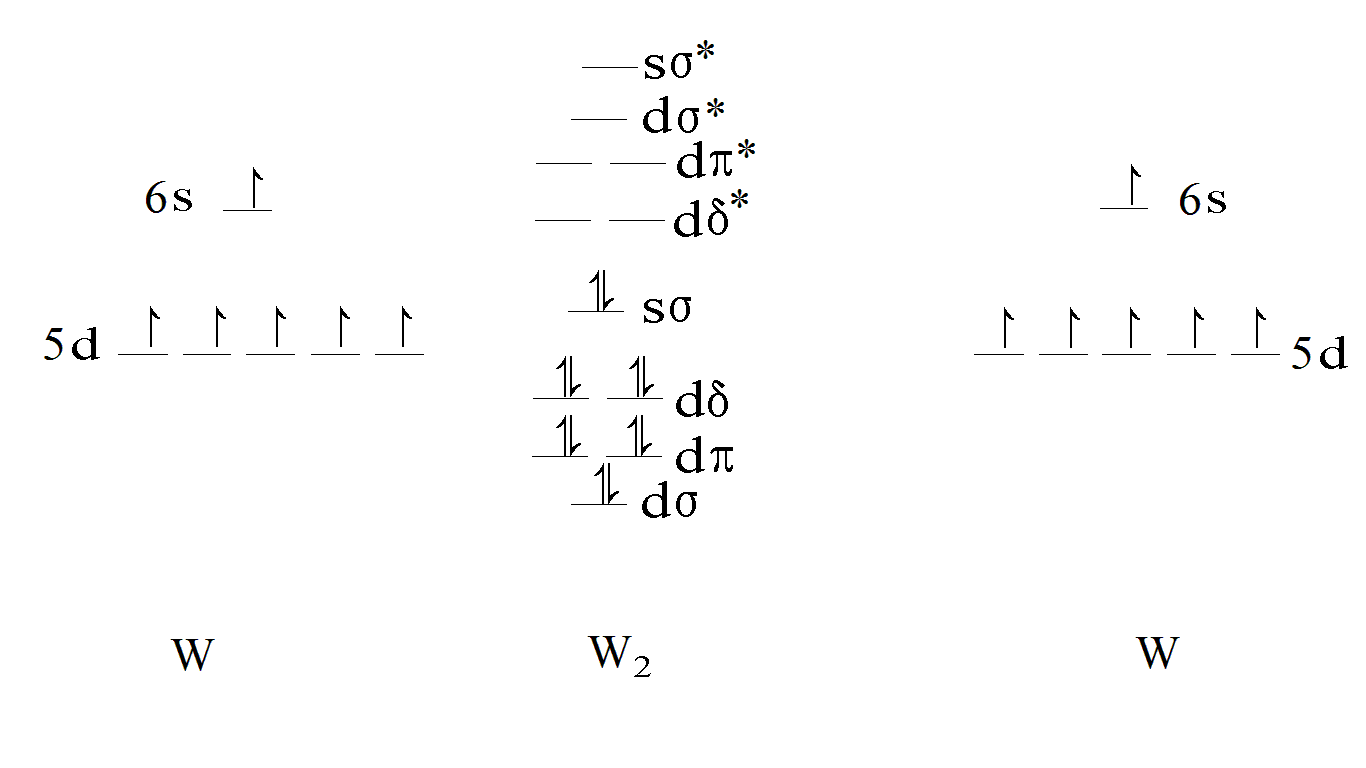 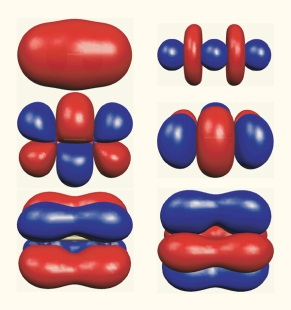 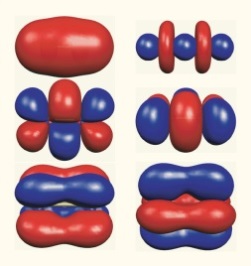 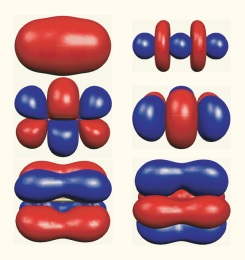 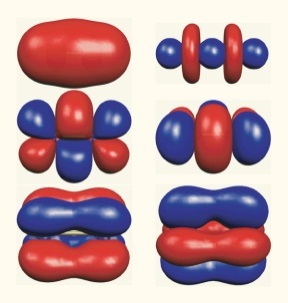 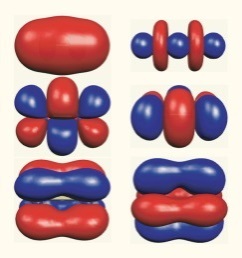 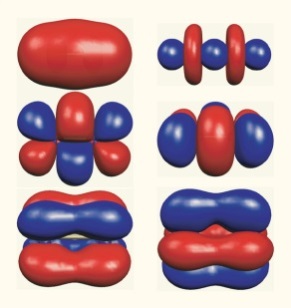 Tungsten dimer has a sextuple bond!
d-orbital bonding in W2
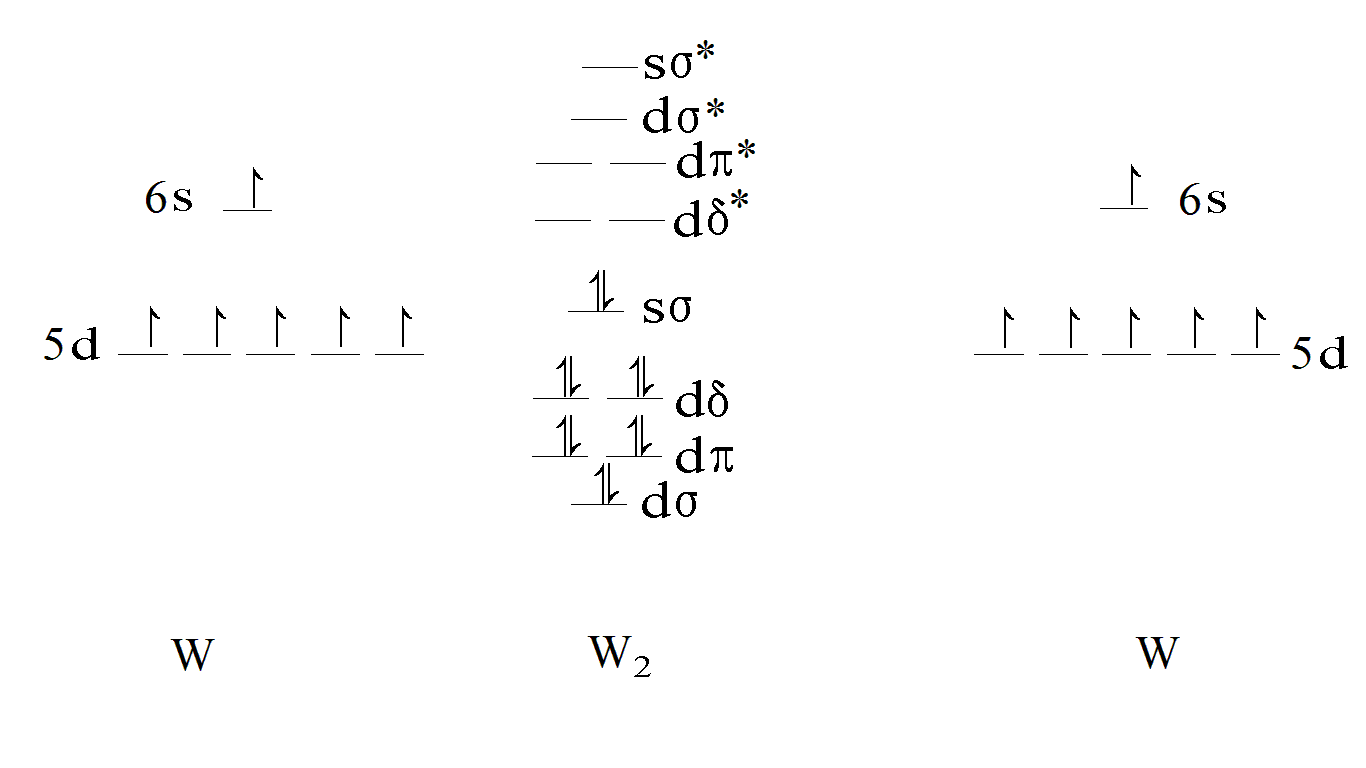 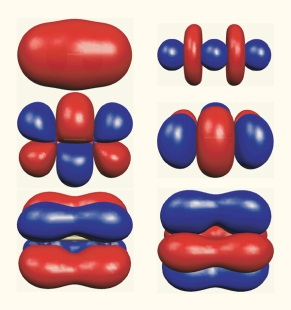 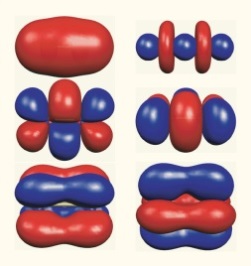 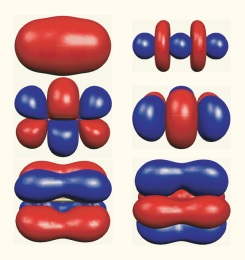 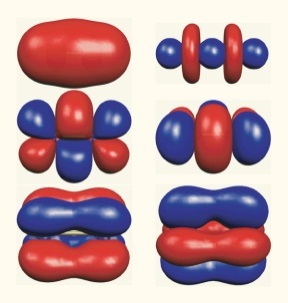 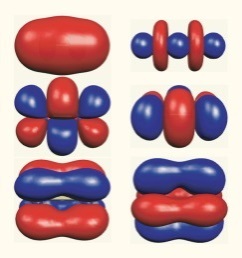 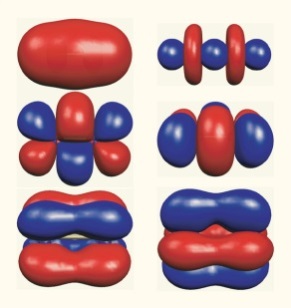 ≡
W   W
≡
Rules for combining atomic orbitals:
Orbitals must be relatively close in energy
Orbitals must overlap significantly
Orbitals must have the same symmetry
       That’s it.
Heteronuclear Diatomic Molecules: HF
In HF, the 2s orbital of F is so low in energy it barely combines with anything. (Rule1)
      As a result, the 2σ orbital is nearly    
       purely 2sF in character.
Likewise, the 2px and 2py orbitals on F have π symmetry (one nodal plane).  The nearest orbital on H with π symmetry is very high in energy (coming from H 2p), and can’t combine.  The 1π orbital of HF is almost purely 2pF in character.
The bond is formed from the 1s of H interacting with the 2pz of fluorine, forming bonding (3σ) and antibonding (4σ) orbitals.  No g/u designations here, because there’s no center of symmetry.
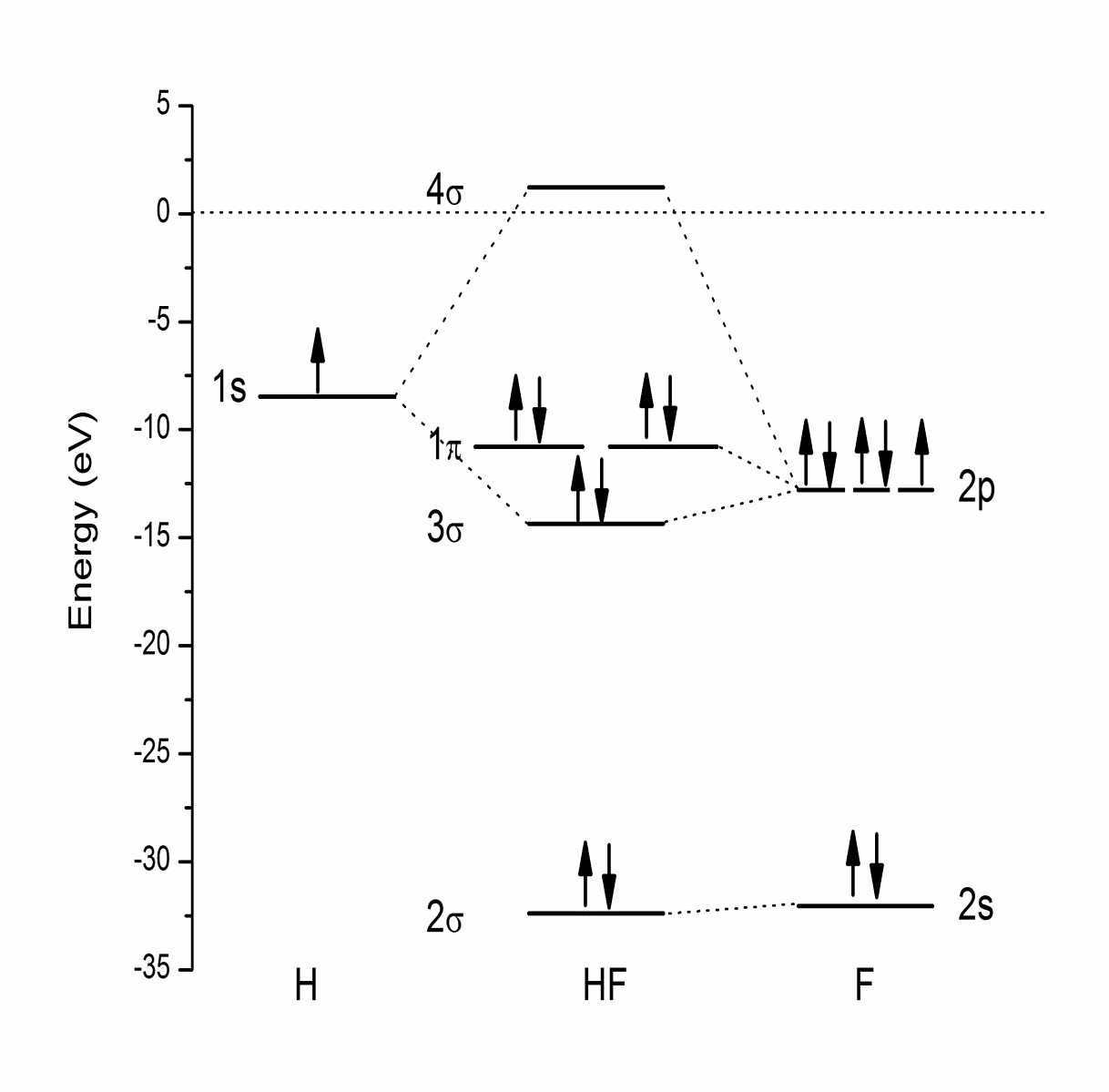 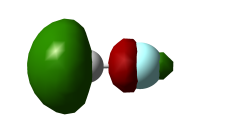 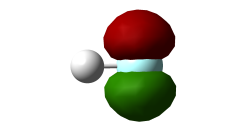 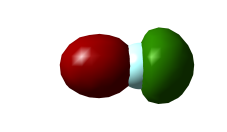 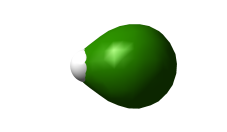 Polyatomic Molecules: CO2
Antibonding orbitals
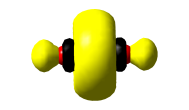 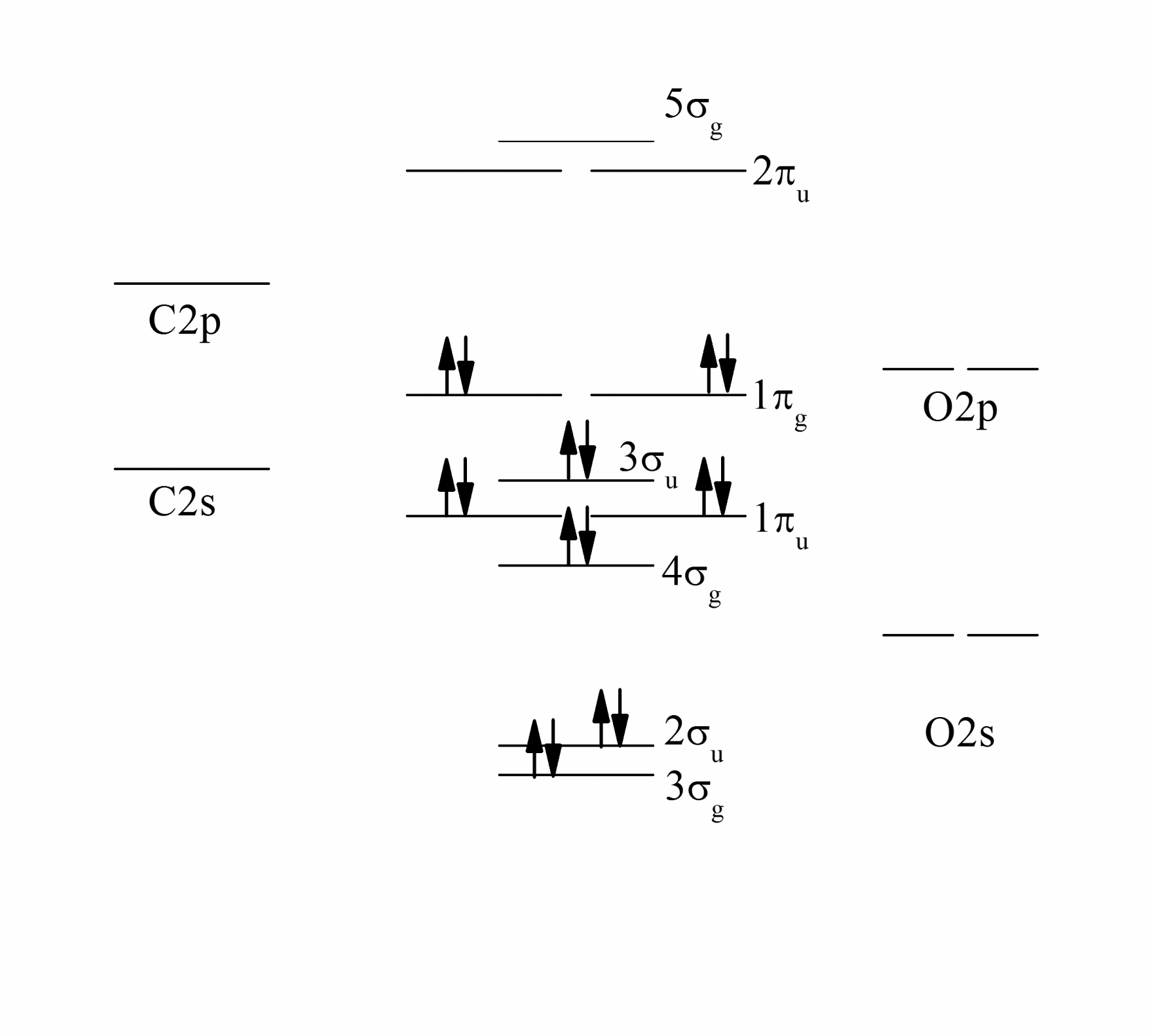 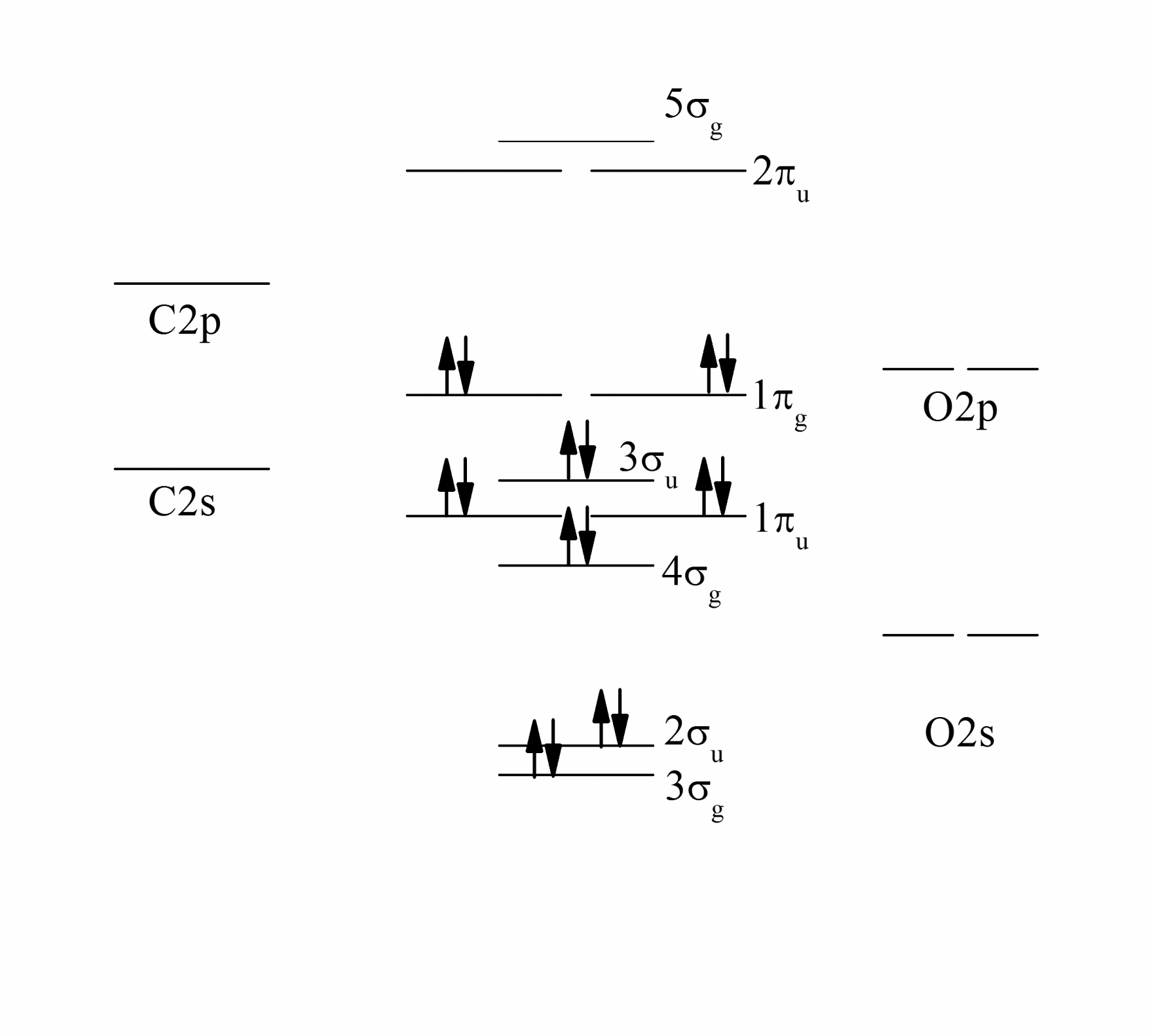 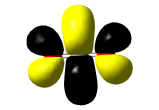 Lone pair orbitals
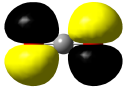 Bonding orbitals
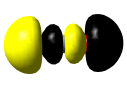 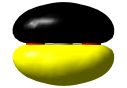 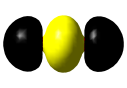 O 2s-like, 
almost core orbitals.
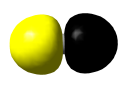 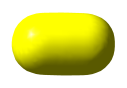 The 1s orbitals are extremely low in energy, way down in the basement!
Let’s examine some of these to understand their bonding/nonbonding/antibonding character:4σg orbital
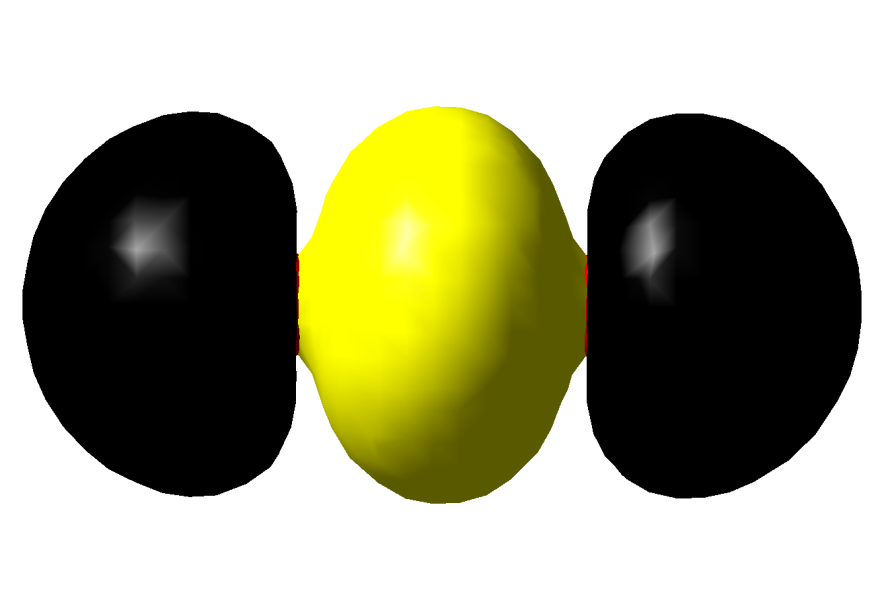 What atomic orbitals have been used to make this molecular orbital?
O        C          O
Let’s examine some of these to understand their bonding/nonbonding/antibonding character:4σg orbital
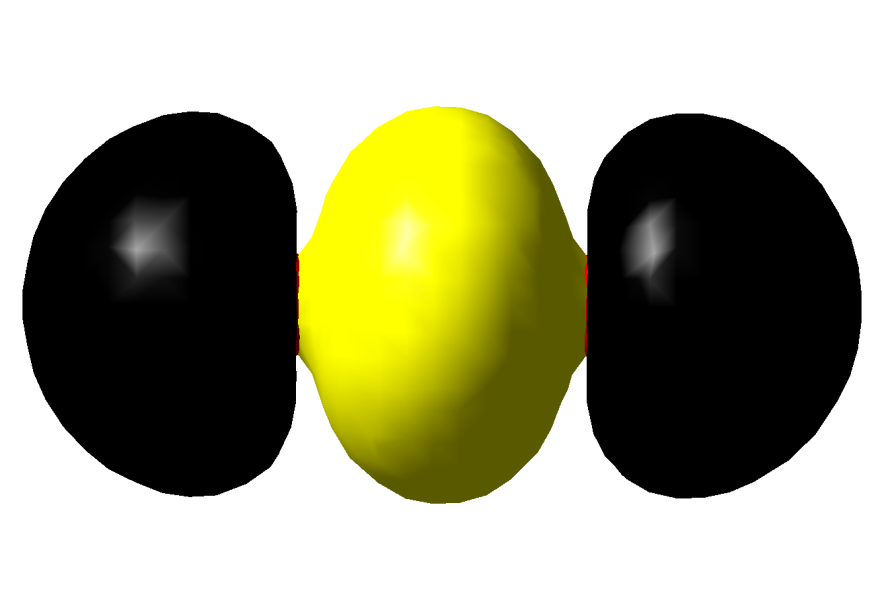 What atomic orbitals have been used to make this molecular orbital?

Around the O atoms, the orbital looks like a 2pz atomic orbital.
O        C          O
Let’s examine some of these to understand their bonding/nonbonding/antibonding character:4σg orbital
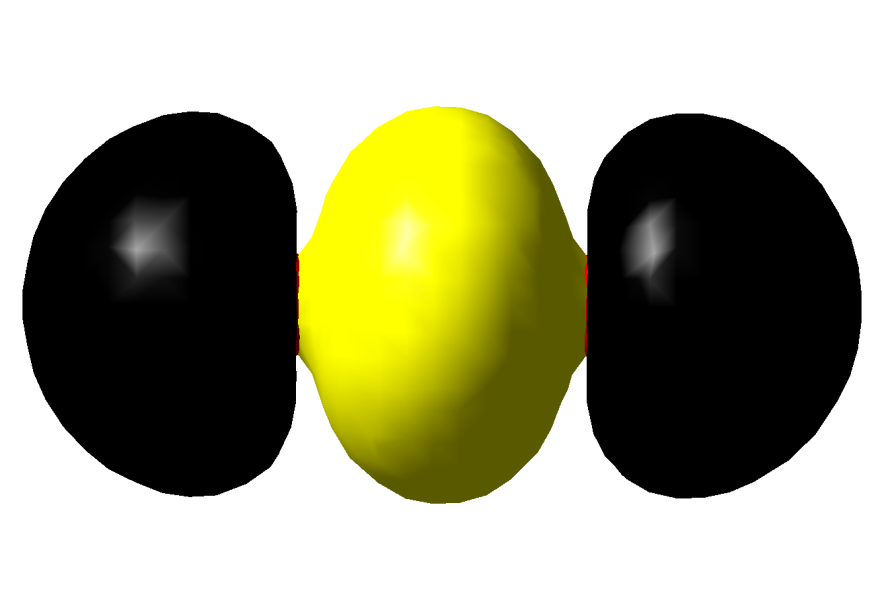 What atomic orbitals have been used to make this molecular orbital?

Around the C atom, the orbital looks like a 2s atomic orbital.
O        C          O
Let’s examine some of these to understand their bonding/nonbonding/antibonding character:4σg orbital
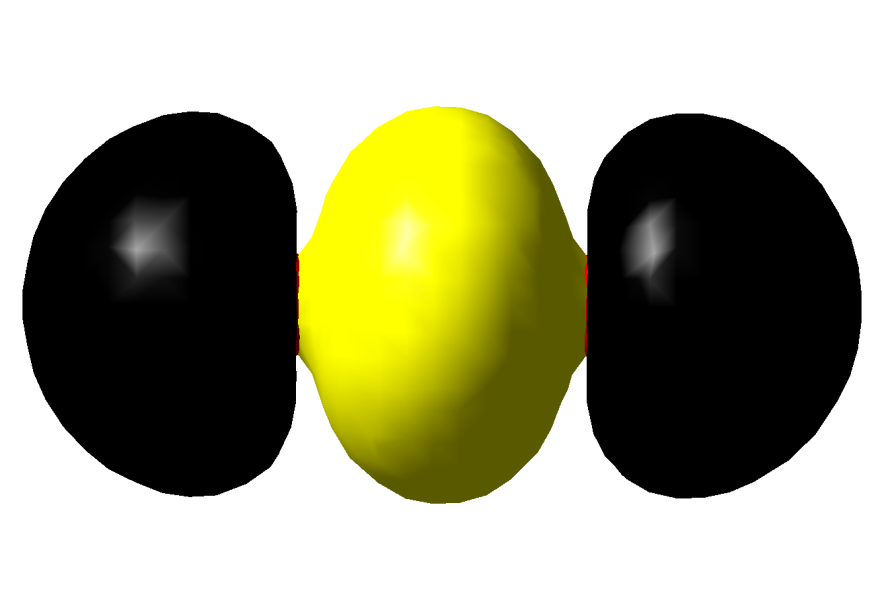 Overall, it looks like a combination of two O 2pz orbitals and a C 2s orbital:
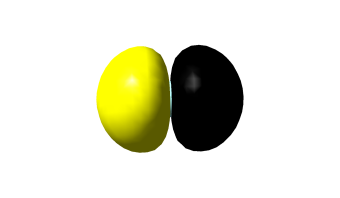 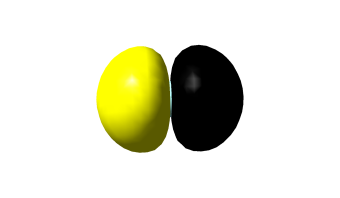 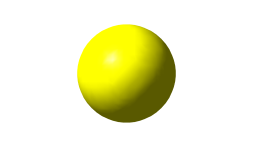 Exploded view
Good overlap makes this a good bonding orbital!
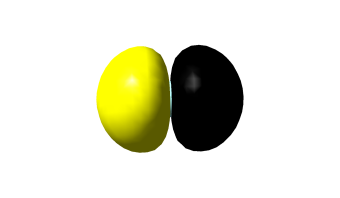 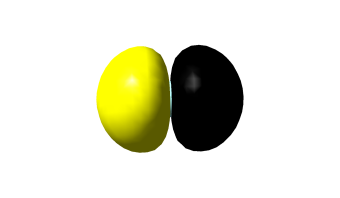 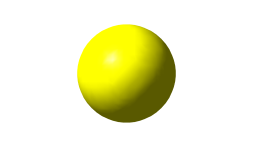 O        C          O
Bringing the atoms together
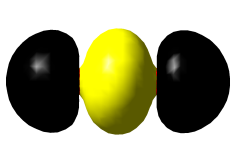 Fully overlapped and bonded
What about the 3σu orbital?
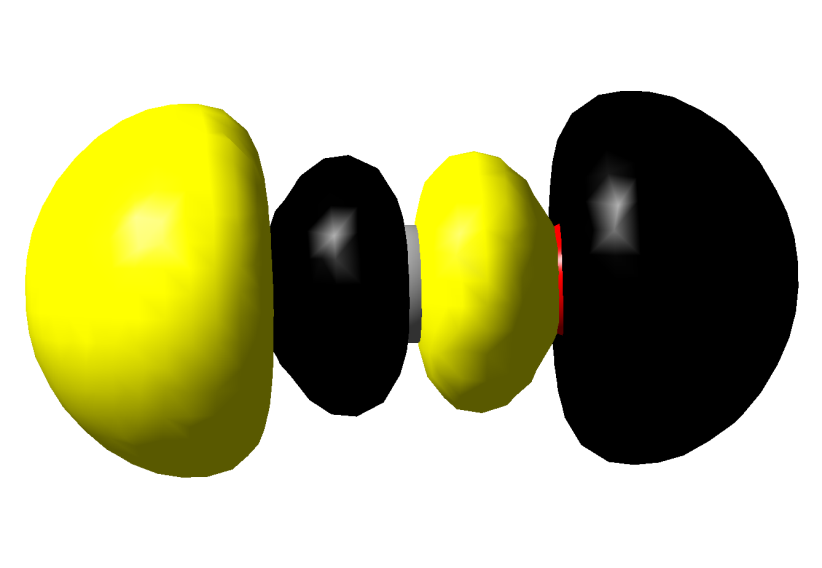 Looking closely at this, this orbital looks like a combination of 2pz orbitals on all three atoms.
O        C          O
Looks locally like 2pz around the O atom.
What about the 3σu orbital?
A combination of 2pz orbitals on all three atoms.
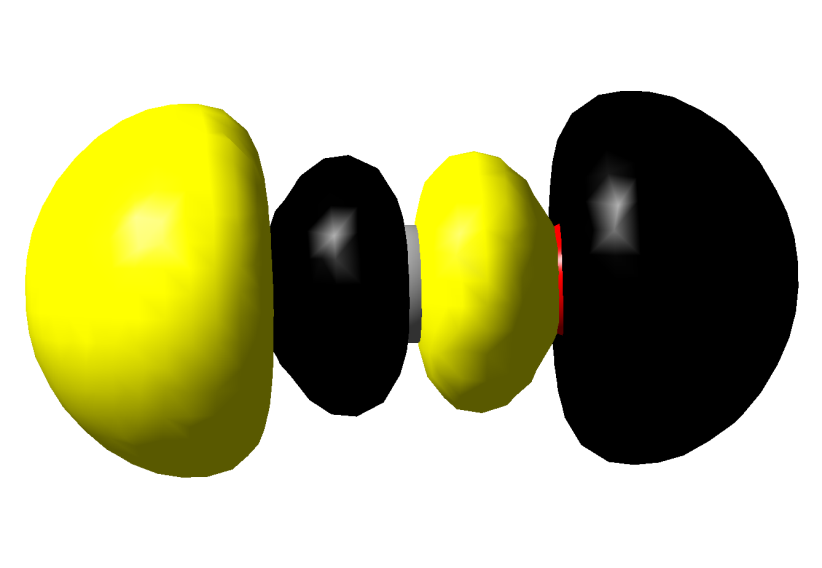 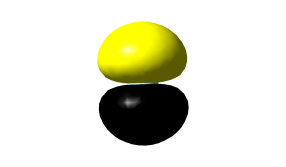 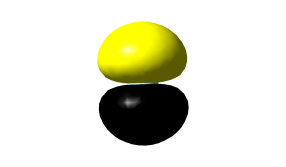 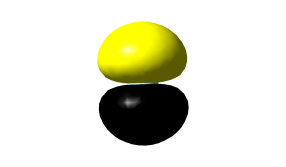 Exploded view
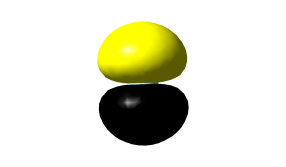 Good overlap makes this a good bonding orbital!
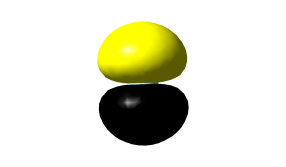 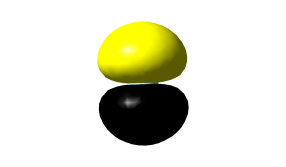 O        C          O
Bringing the atoms together
Looks locally like 2pz 
around the C atom, too.
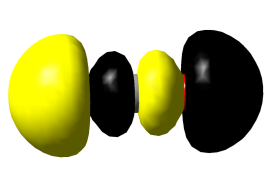 Fully overlapped and bonded
What about the 1πu orbital?
Obviously, this is a combination of all three  2px orbitals in phase
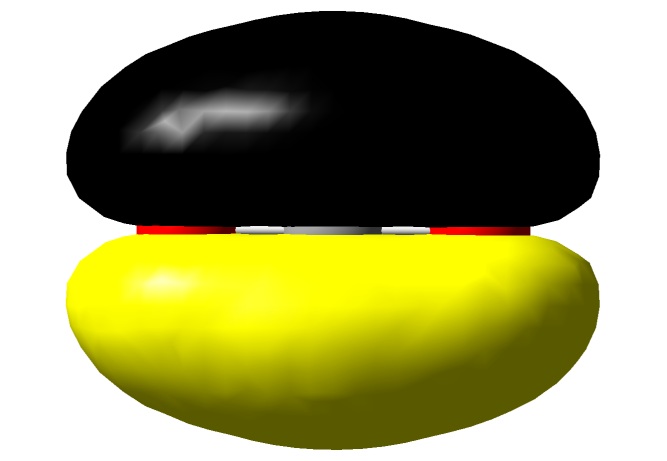 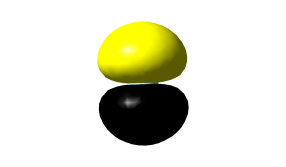 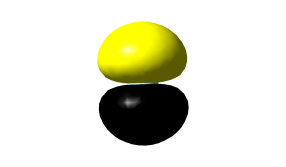 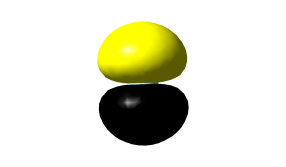 Exploded view
Good overlap makes this a good bonding orbital!
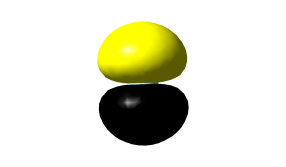 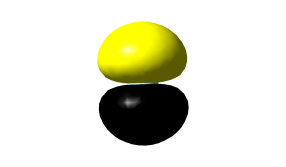 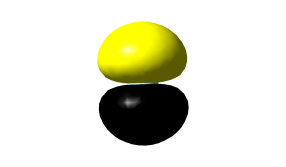 O        C          O
Bringing the atoms together
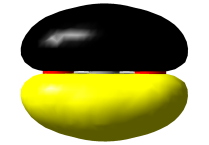 Fully overlapped and bonded
What about the 1πg orbital?
Again, a combination of 2px orbitals, but only on the O atoms
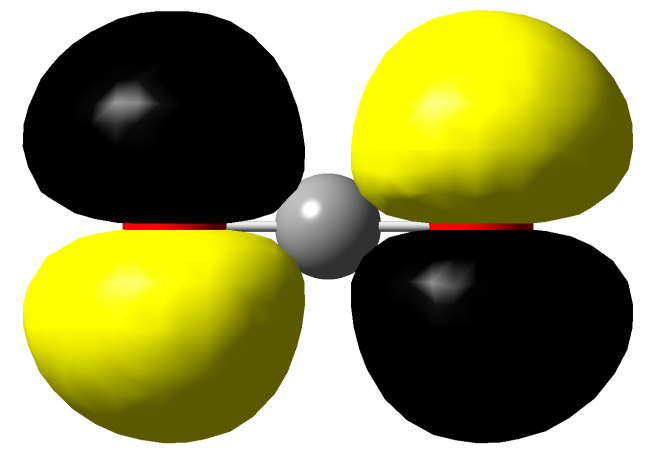 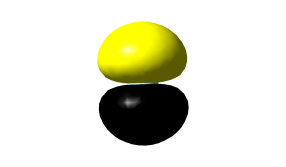 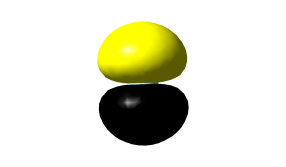 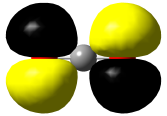 Exploded view
No contribution on the C atom, means no interaction.  This is a nonbonding orbital.
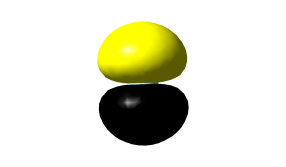 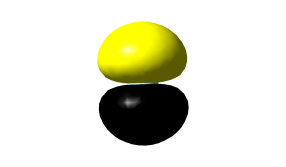 O        C          O
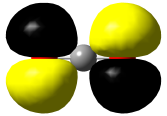 Bringing the atoms together
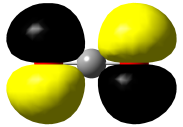 Fully overlapped and bonded
What about the 2πu orbital?
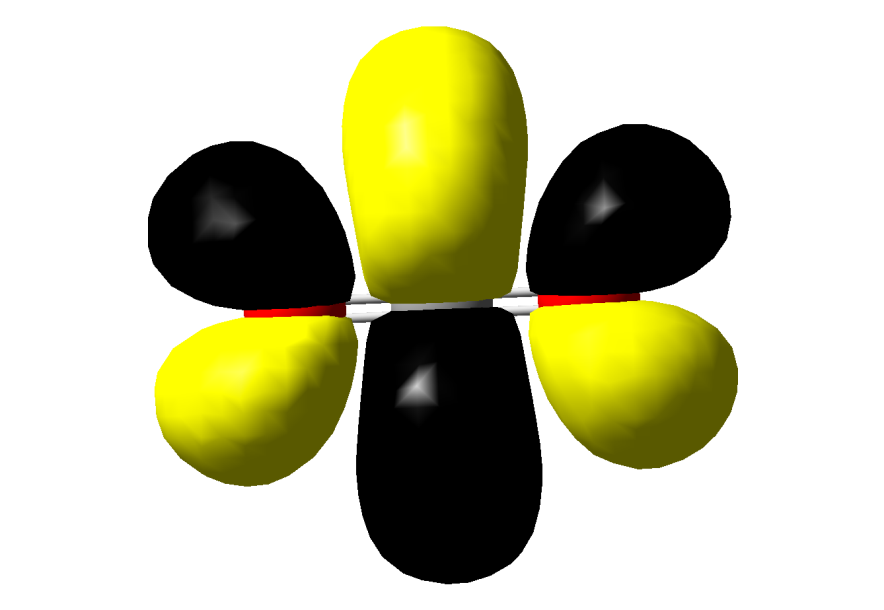 Again, a combination of 2px orbitals, on all three atoms
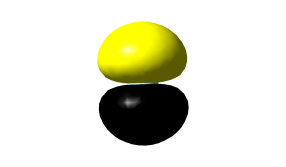 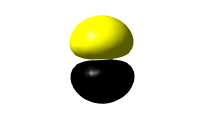 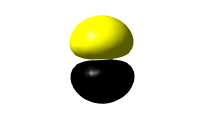 Exploded view
Uh-oh!  The wavefunction changes sign between the atoms!  This is an antibonding orbital.
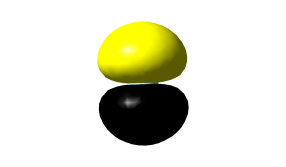 O        C          O
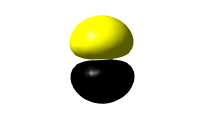 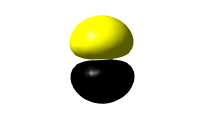 Bringing the atoms together
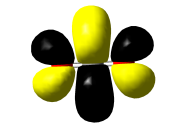 Fully overlapped
What about the 5σu orbital?
Looks like a combination of 2pz orbitals on the O atoms and a 2s orbital on the C atom.
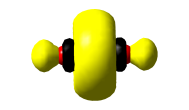 Looks like 2s 
on the C atom.
O        C          O
Looks locally like 2pz around the O atom.
What about the 5σu orbital?
Looks like a combination of 2pz orbitals on the O atoms and a 2s orbital on the C atom.
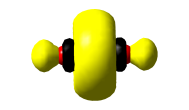 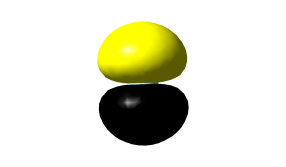 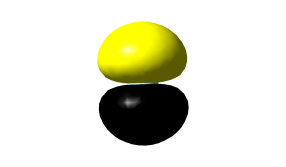 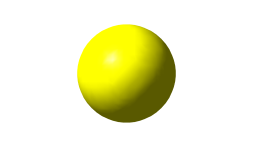 Exploded view
This is an antibonding 
orbital.
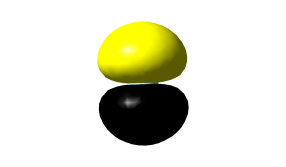 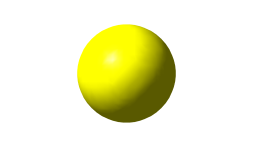 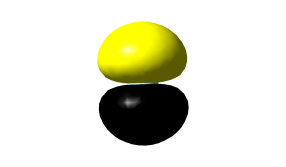 O        C          O
Bringing the atoms together
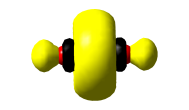 Fully overlapped and bonded
Molecular Orbitals Display the Symmetry of the Molecule
For example, water has two mirror planes (the xz plane and the yz plane) 
and a two-fold axis of rotation.  All of the molecular orbitals of water are either 
symmetric (stay the same) or antisymmetric (change sign) when you apply these
symmetries to them.
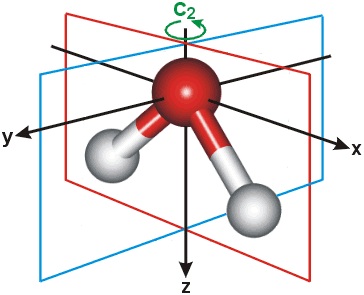 Possible Symmetry Types:

Label	Rotation		xz-plane		yz-plane
A1	Symmetric	Symmetric 	Symmetric
A2	Symmetric	Antisymmetric	Antisymmetric 	
B1	Antisymmetric	Symmetric	Antisymmetric
B2	Antisymmetric	Antisymmetric	Symmetric

So what do the MOs of water look like?
Polyatomic Molecules: H2O
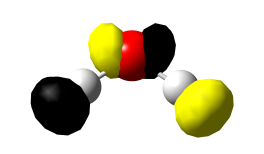 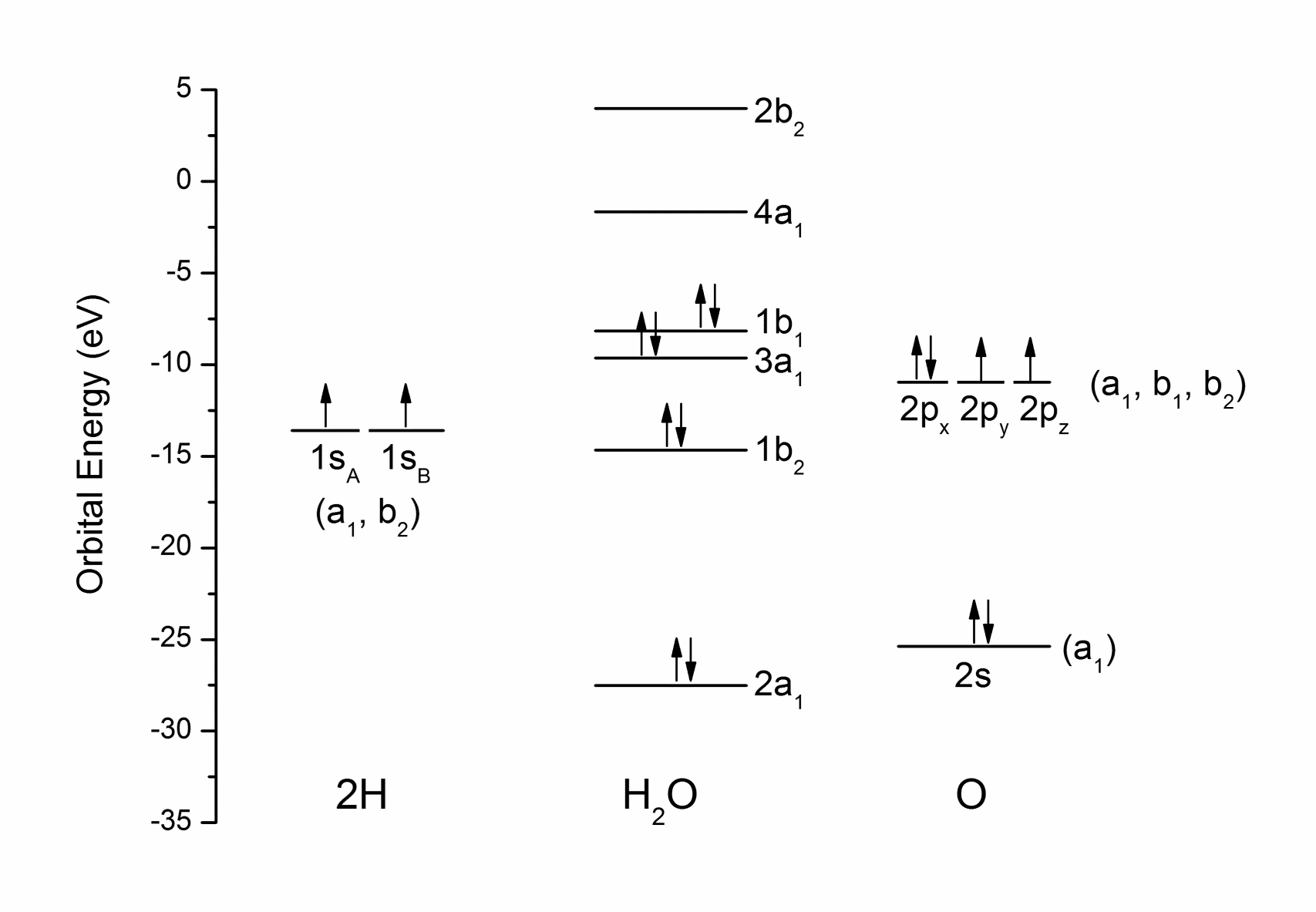 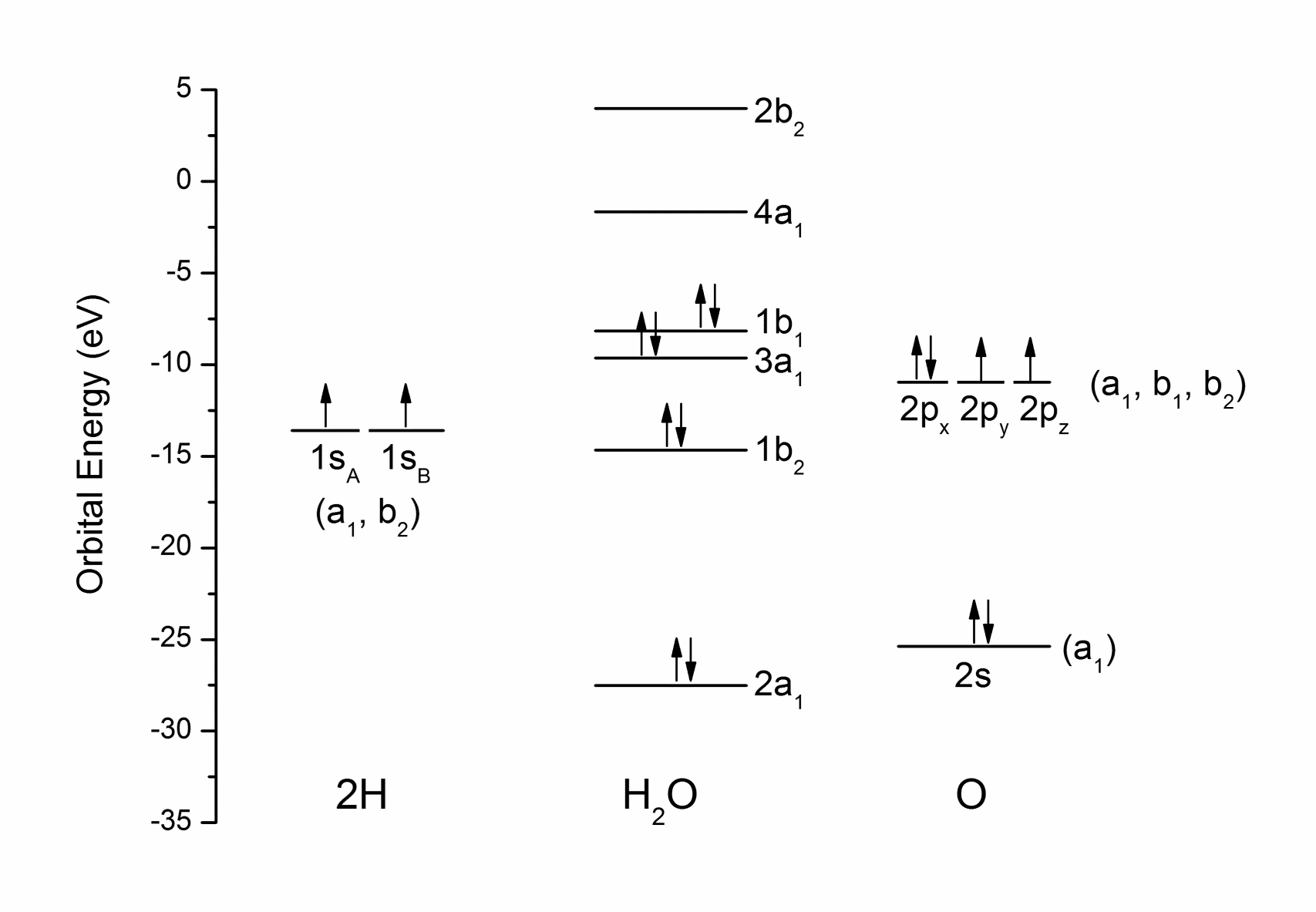 Antibonding
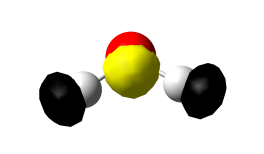 Nonbonding 
(Lone Pairs)
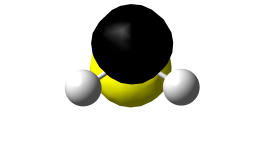 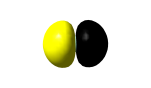 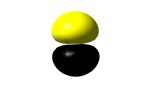 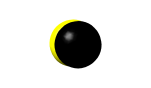 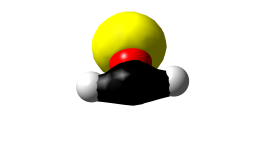 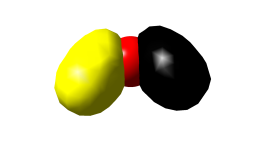 (b2,     b1,       a1)
Bonding
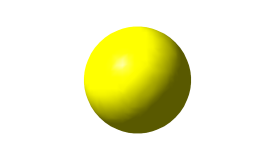 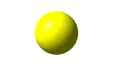 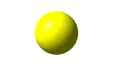 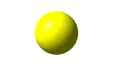 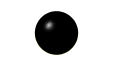 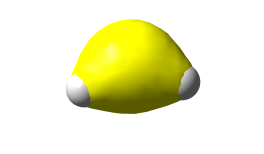 a1
b2
a1
The 1a1 orbital is a nearly pure O 1s orbital, way in the basement! (-520 eV)
More nodes means higher energy:
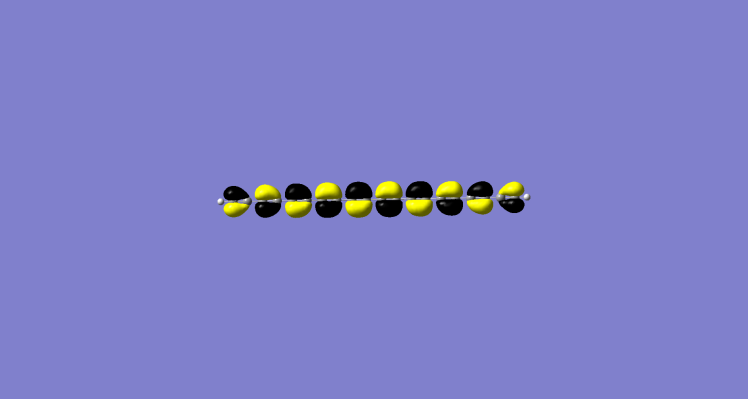 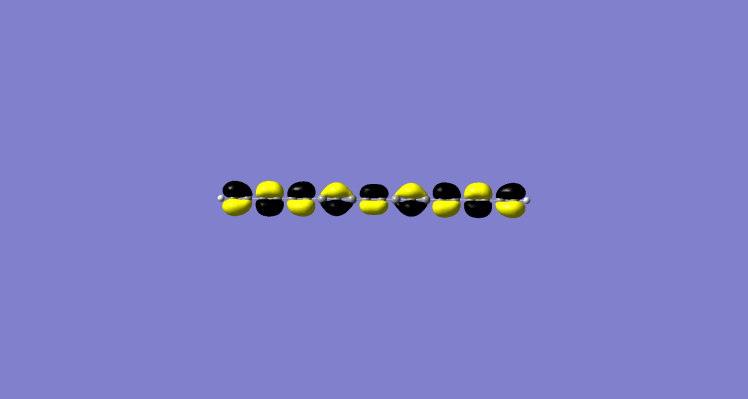 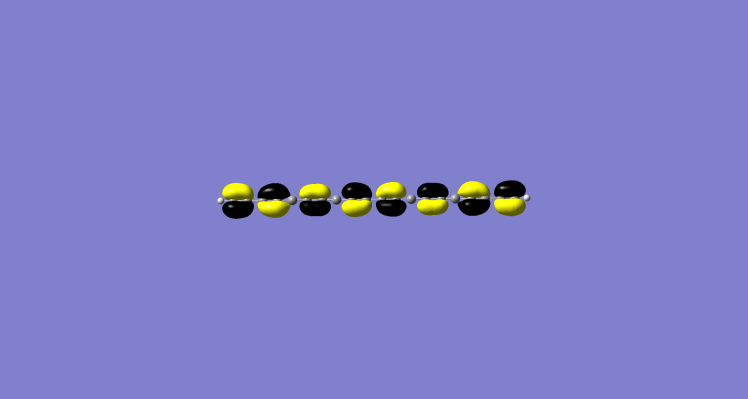 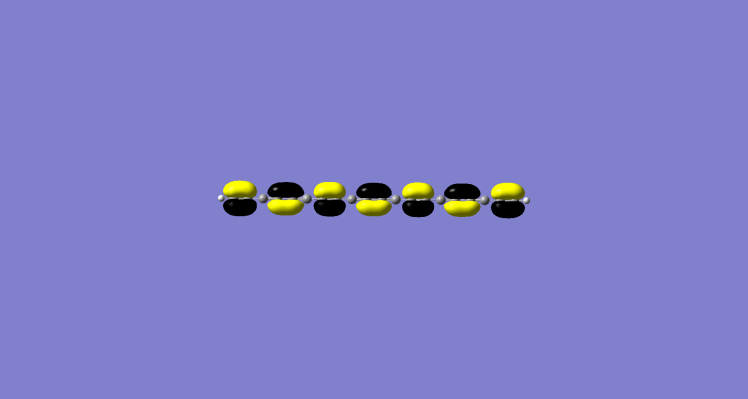 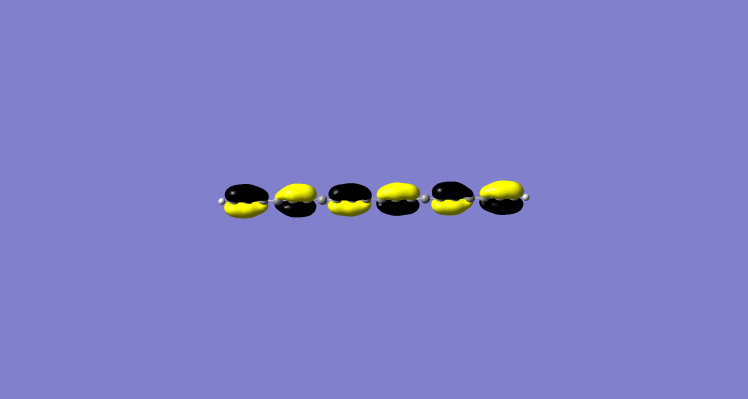 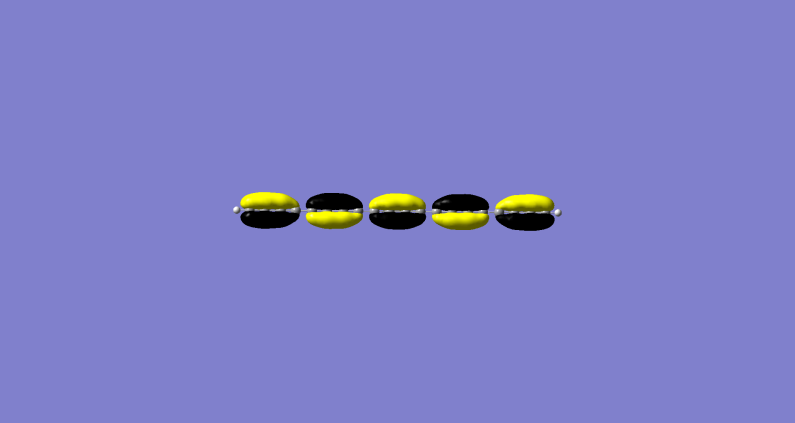 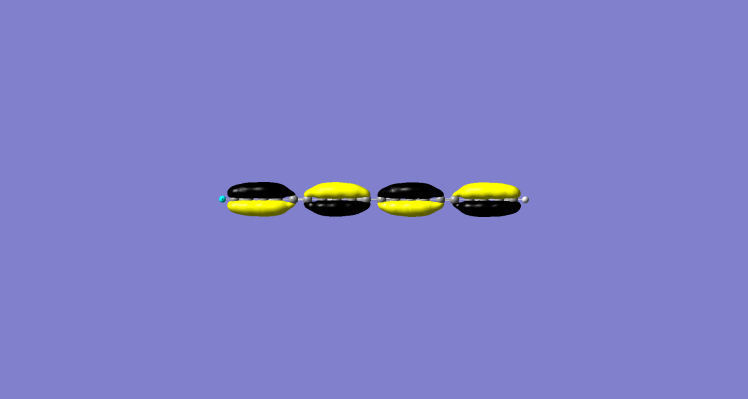 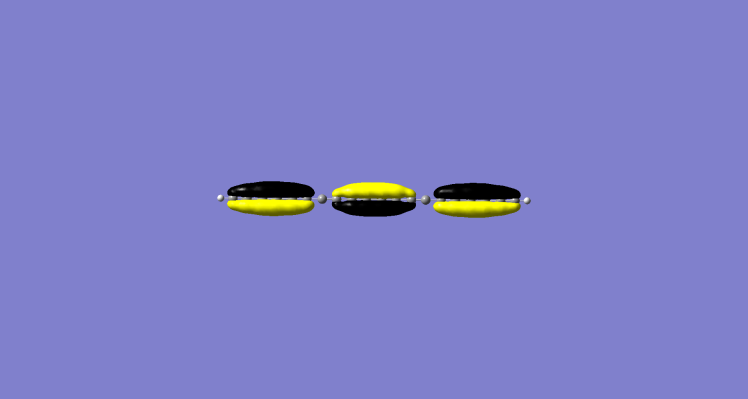 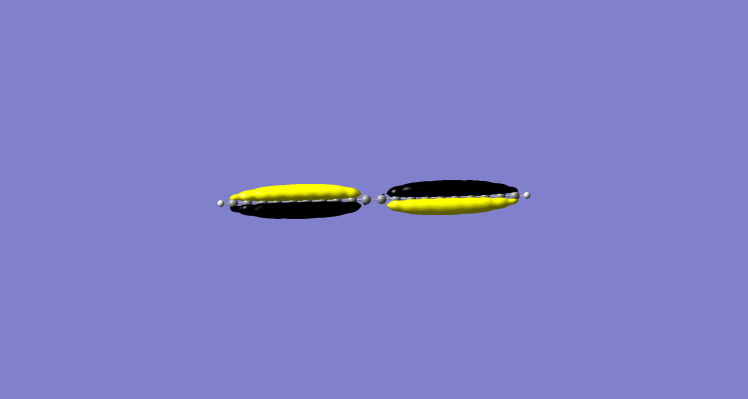 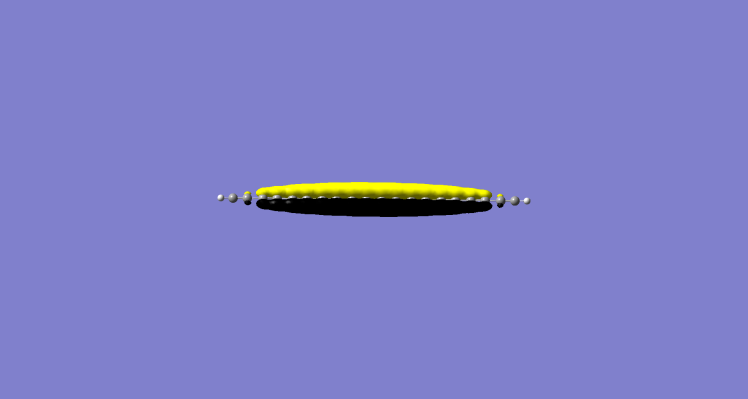 Thanks to all of you for listening!
All molecular orbital calculations were done using the computational chemistry software purchased from Gaussian, Inc.
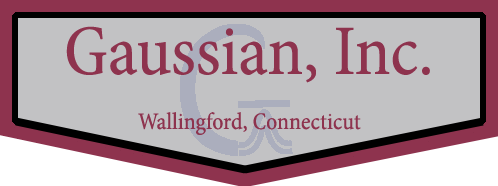